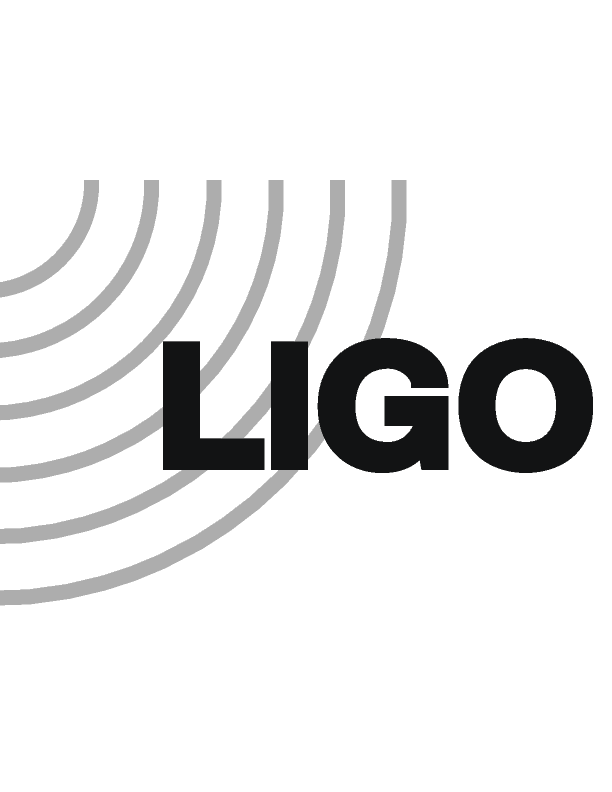 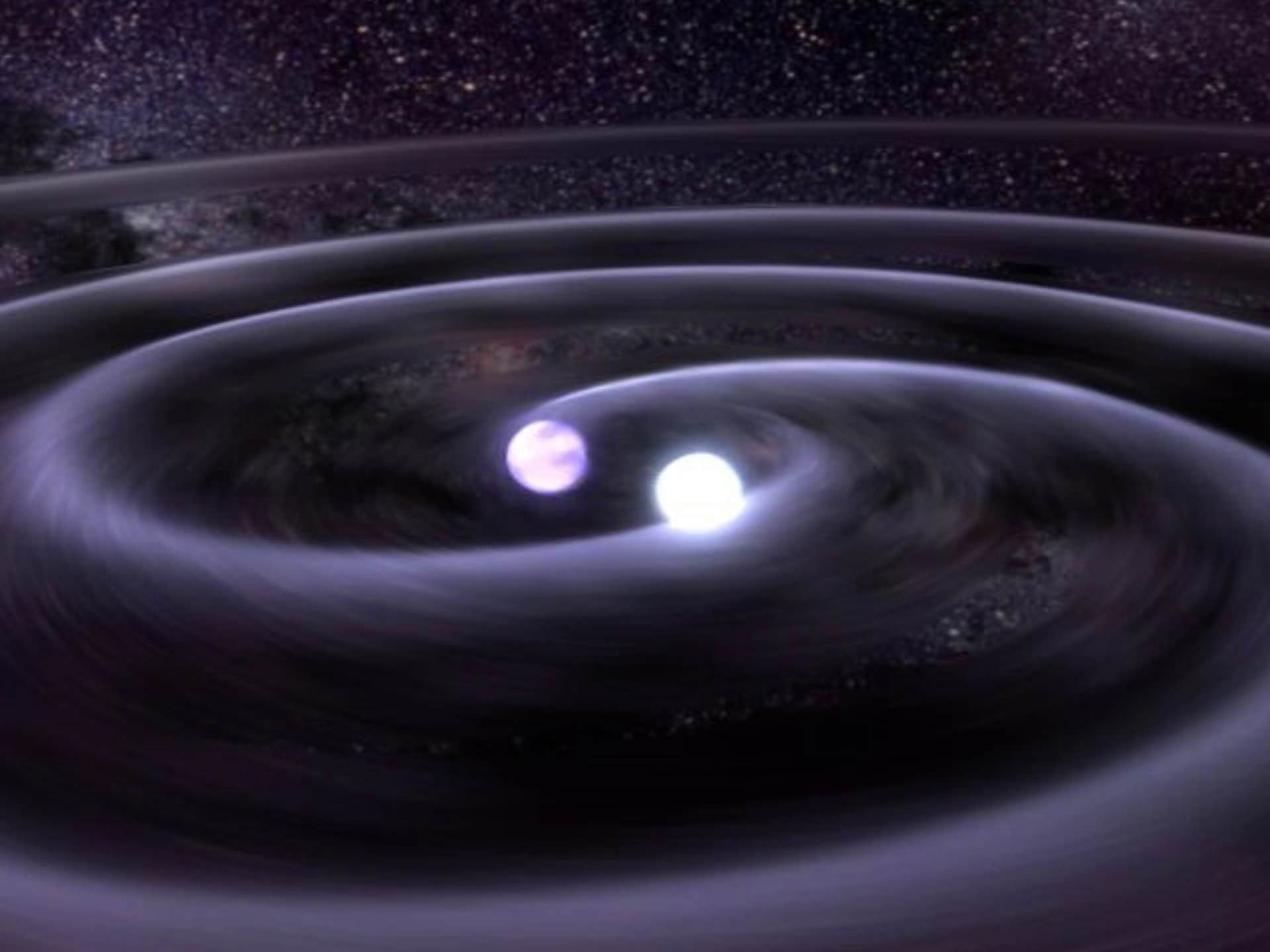 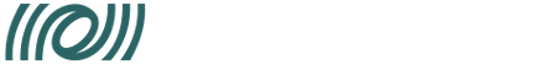 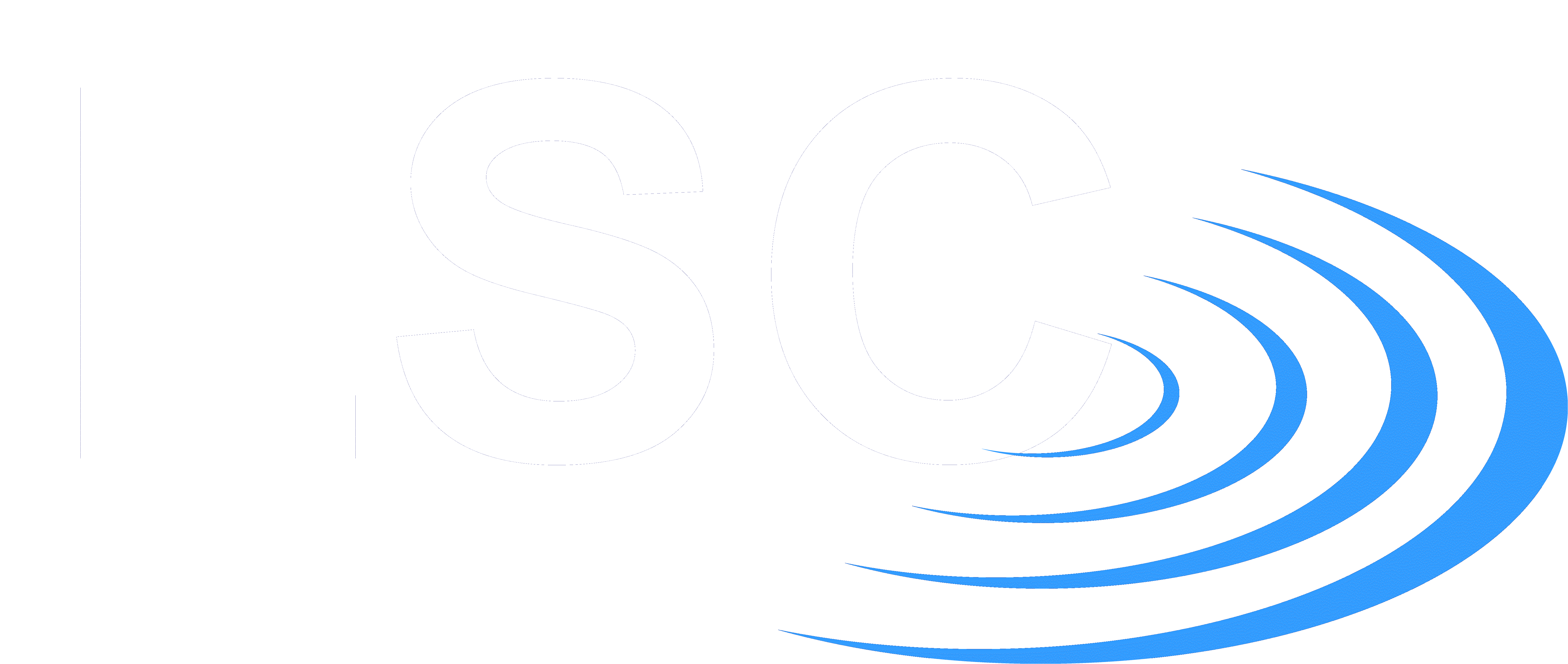 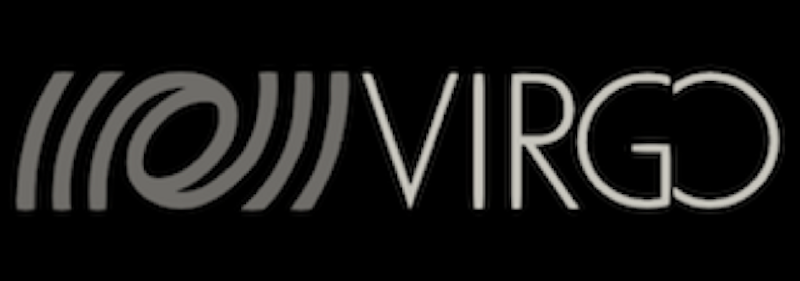 Rates of compact binary mergers from LIGO/Virgo observations
T. Dent (IGFAE, University of Santiago de Compostela)
for the LIGO Scientific & Virgo Collaborations
LIGO Document G2100014-v3
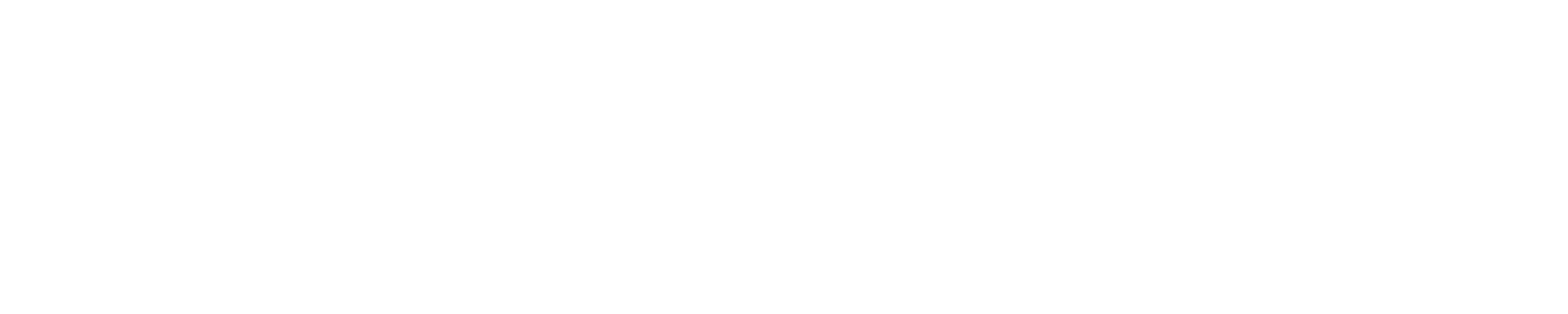 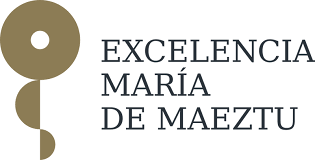 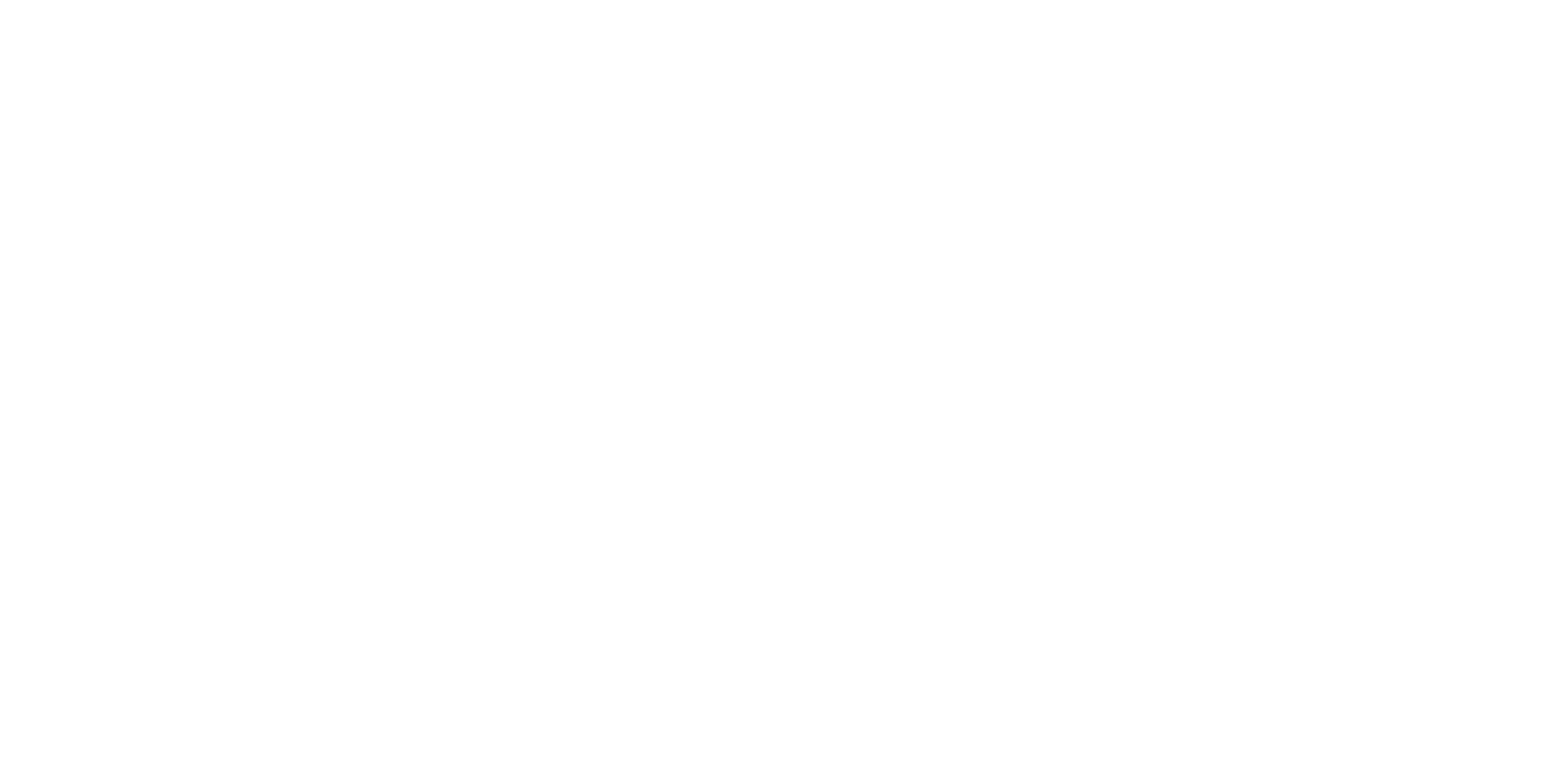 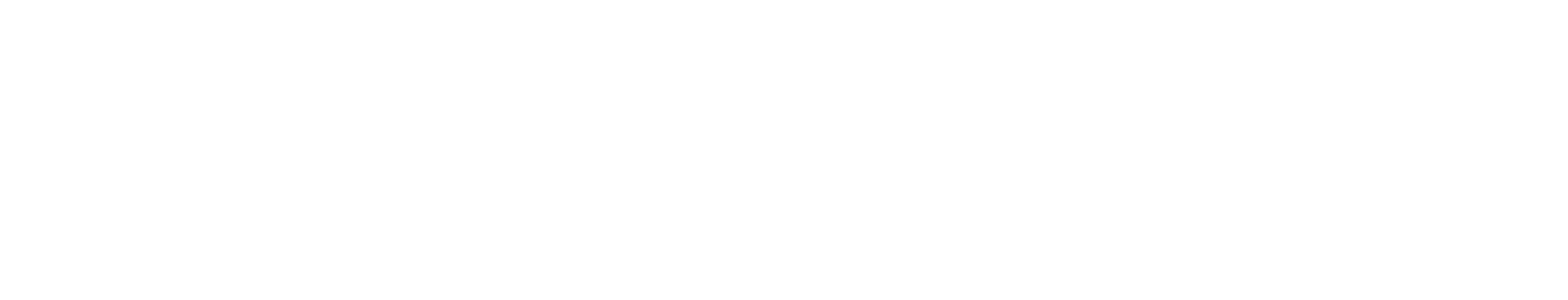 LIGO – Virgo collaborations
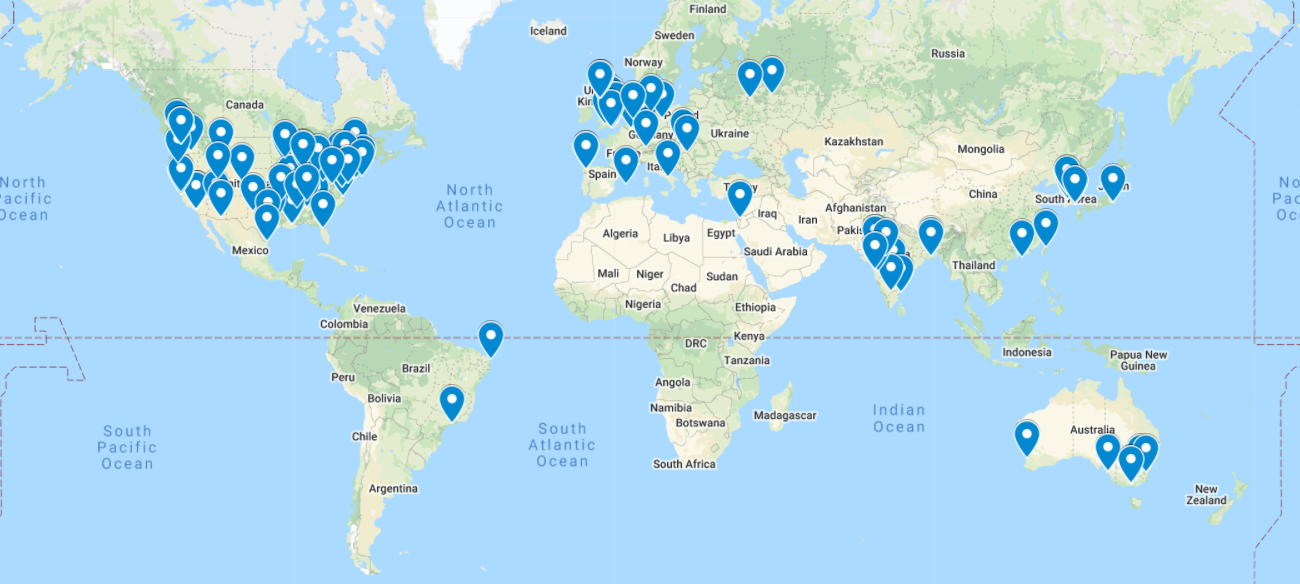 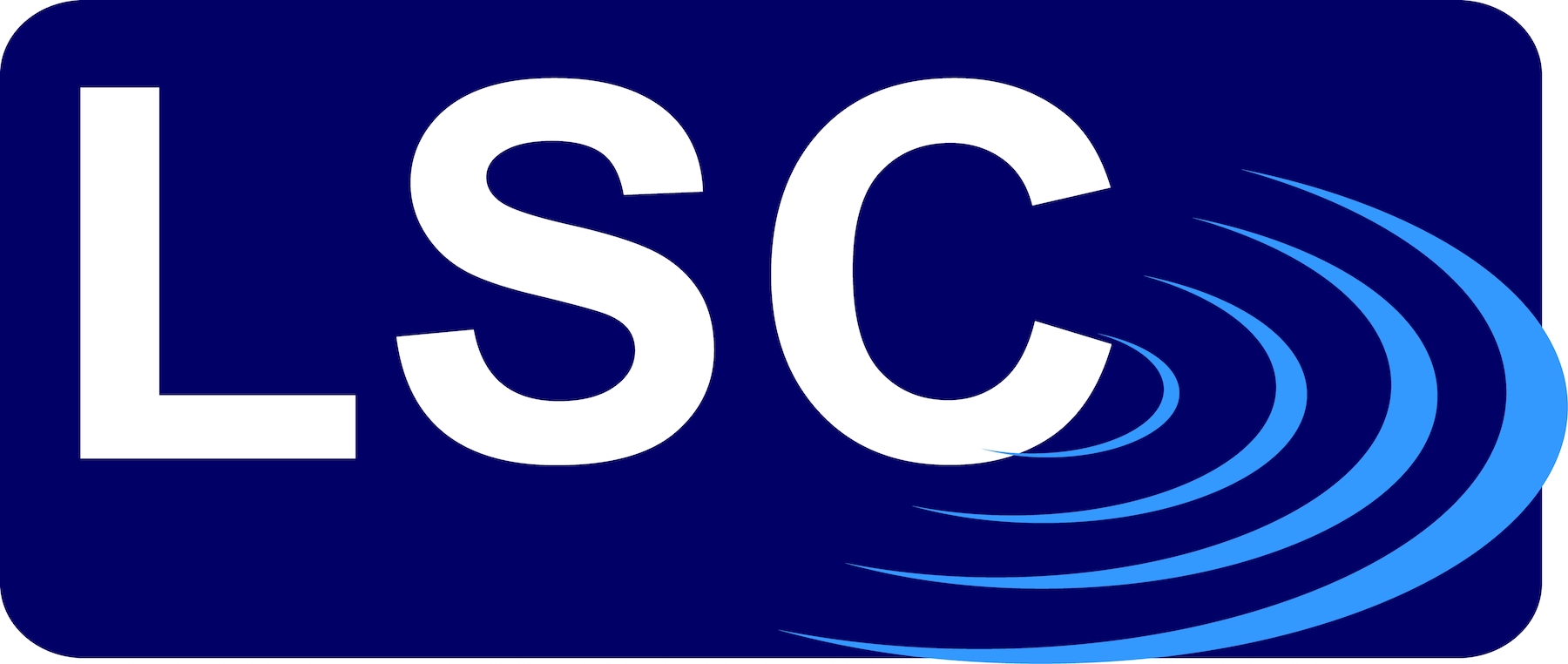 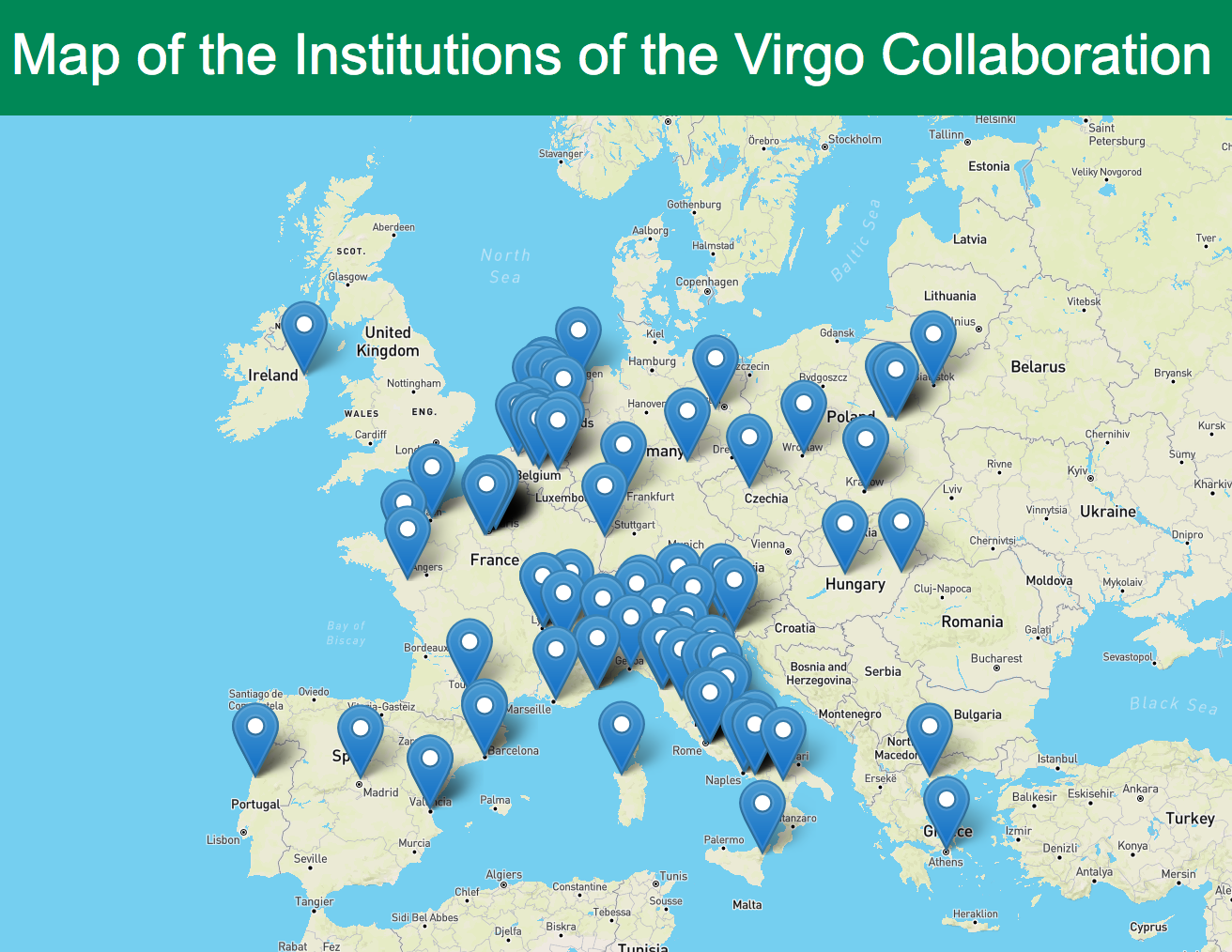 T. Dent - Compact binary merger rates
2
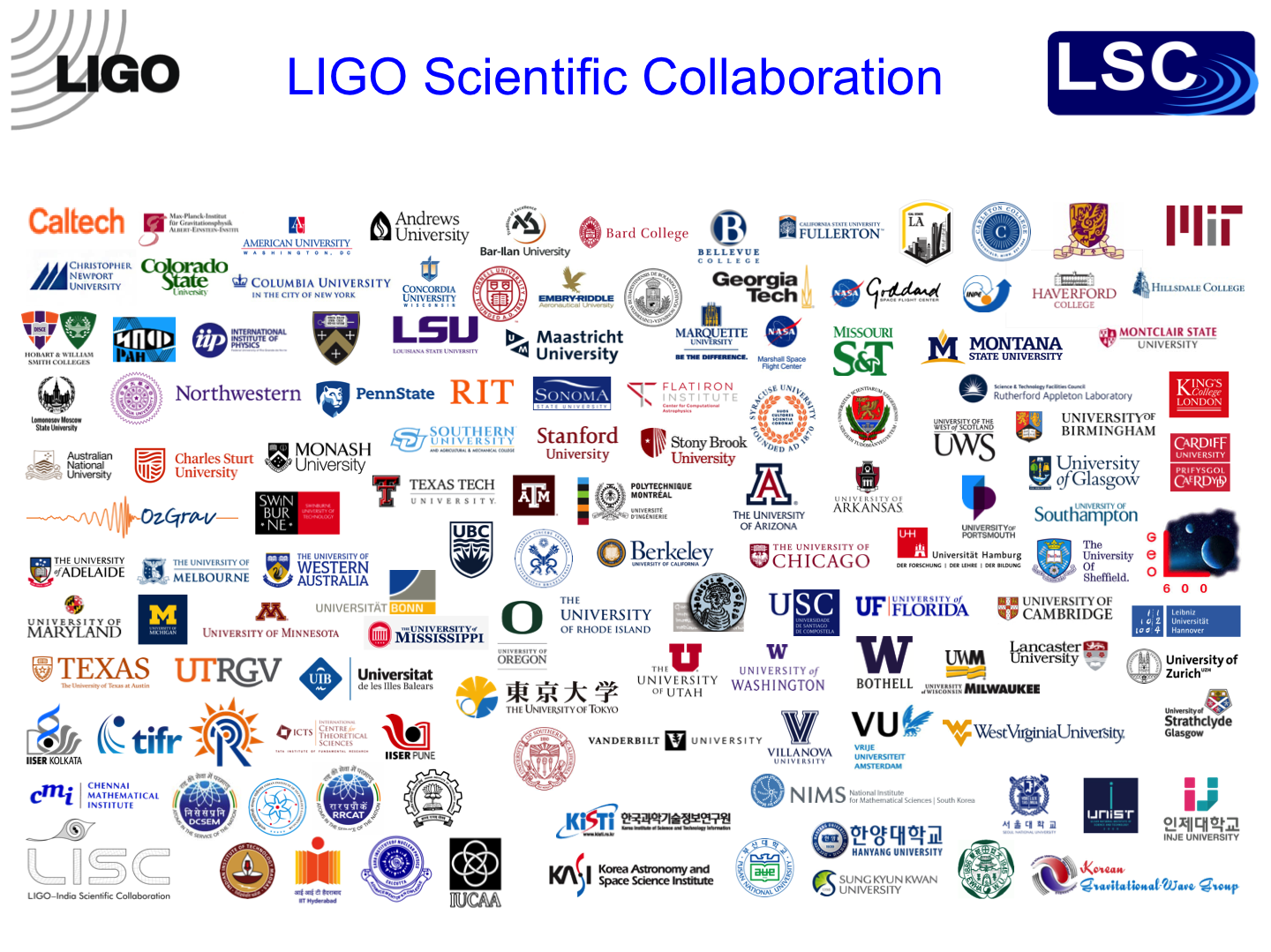 T. Dent - Compact binary merger rates
3
LSC-Virgo O3 run : Where we are
O3 : 2019 Apr 1 – Oct 1 (O3a)                     Nov 1 – 2020 Mar 27 (O3b)
Many GW signals !
‘GWTC-2’ : O3a catalogSee talks of A. Effler, S. Sachdev in T01,

  
     M.Isi in E01,      many other L-V related talks
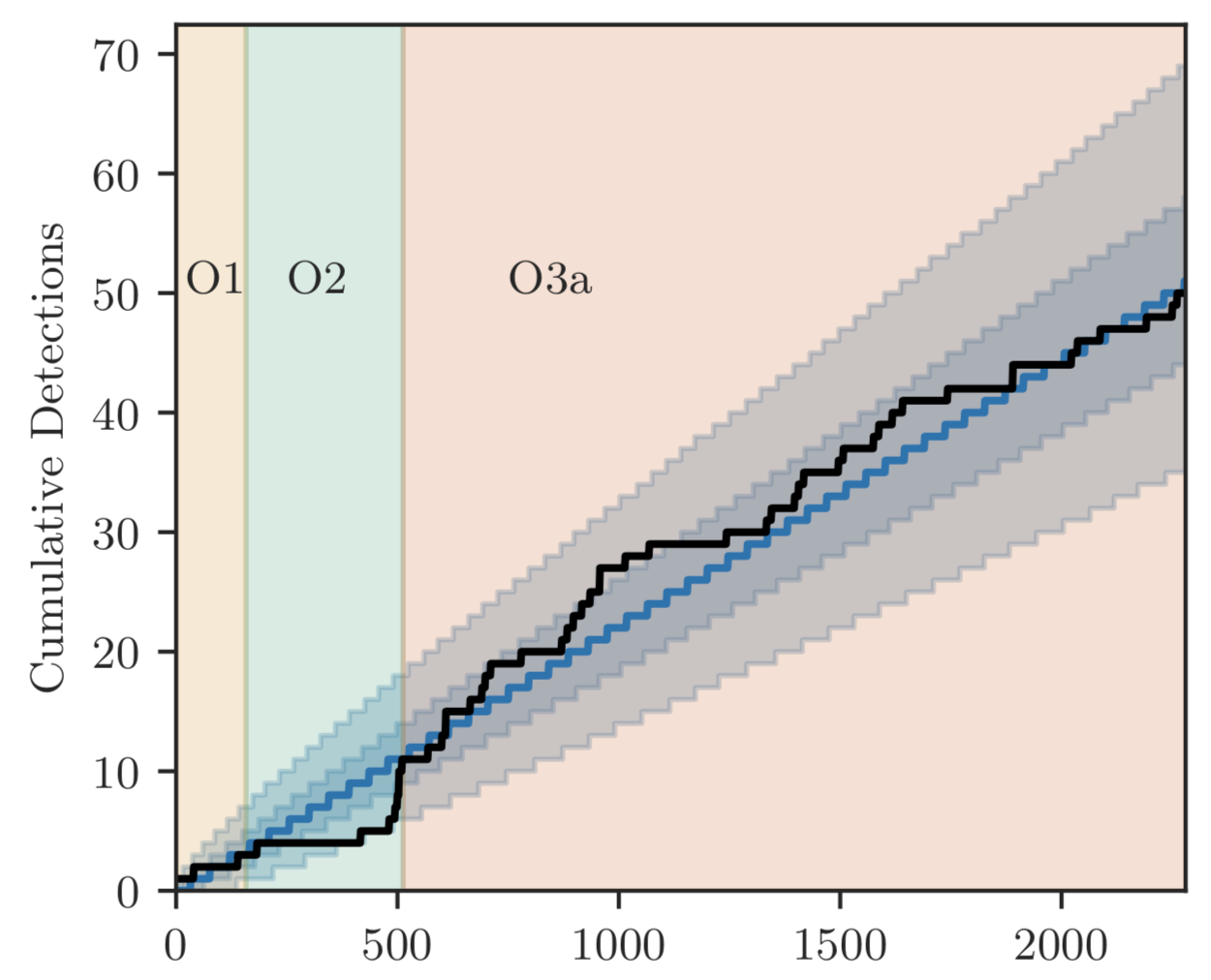 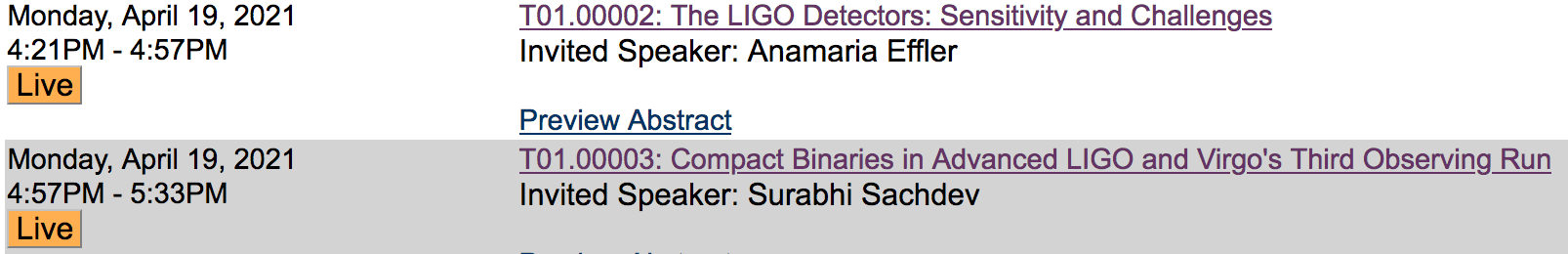 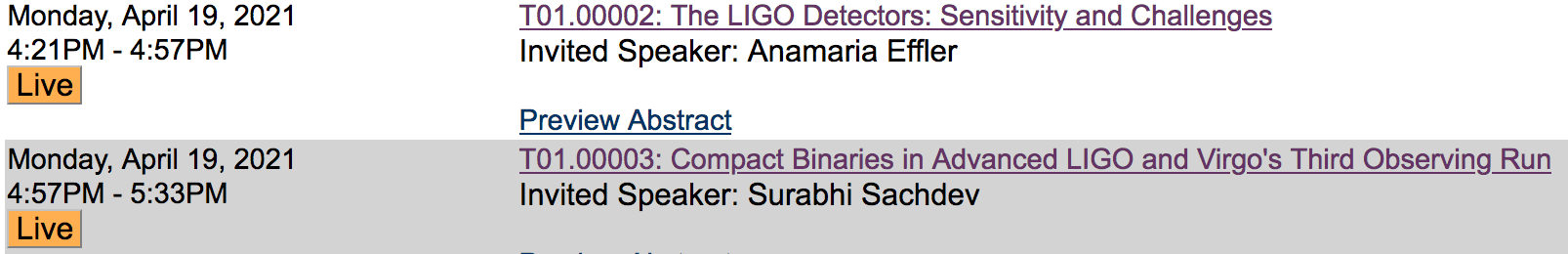 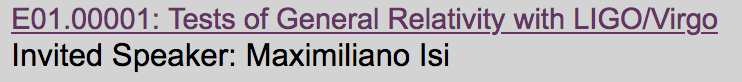 Approximate cumulative sensitivity
https://arxiv.org/abs/2010.14527
T. Dent - Compact binary merger rates
4
Signals are all binary mergers (so far)...
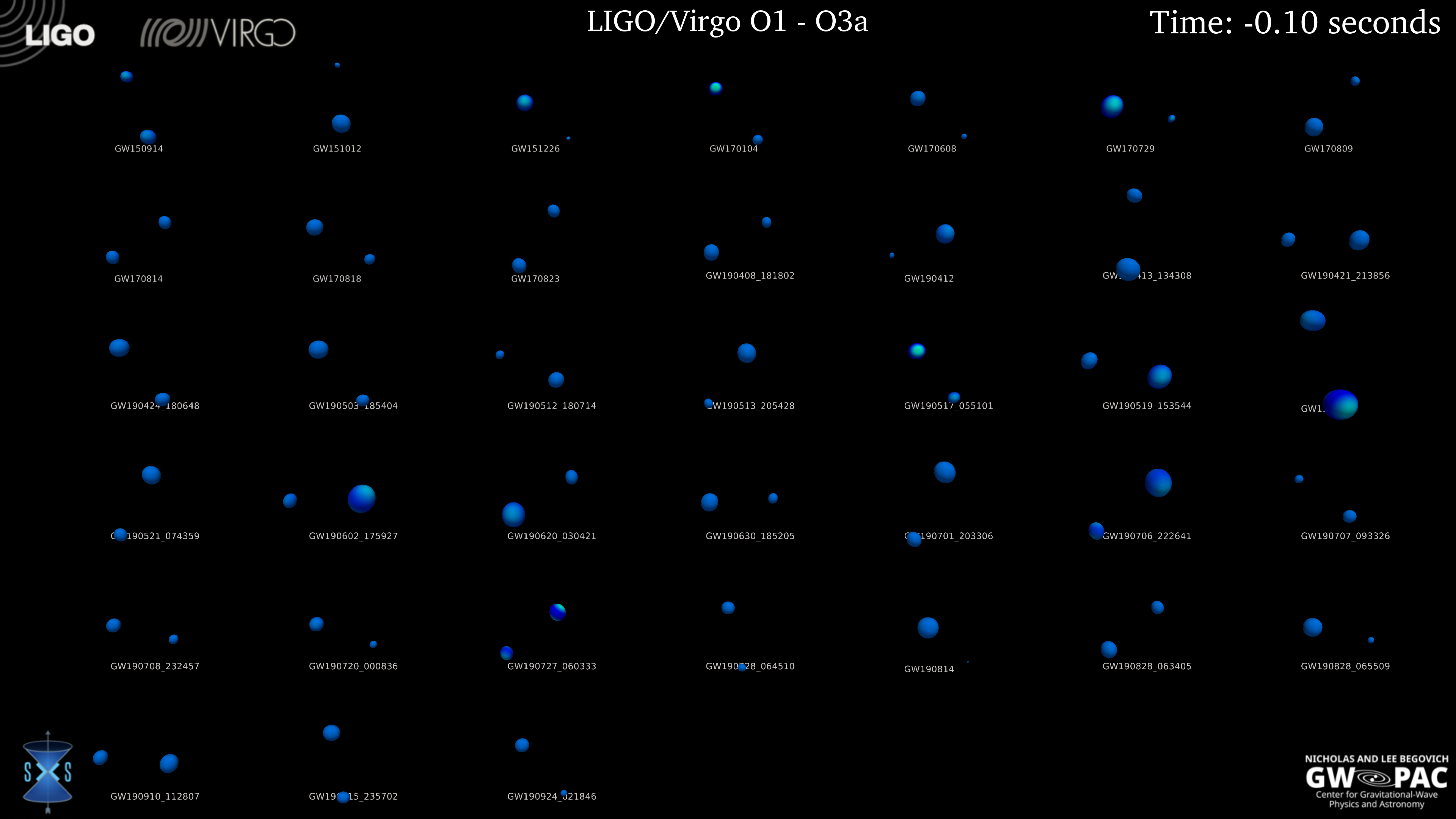 https://youtu.be/oF_C-HfUamE
T. Dent - Compact binary merger rates
5
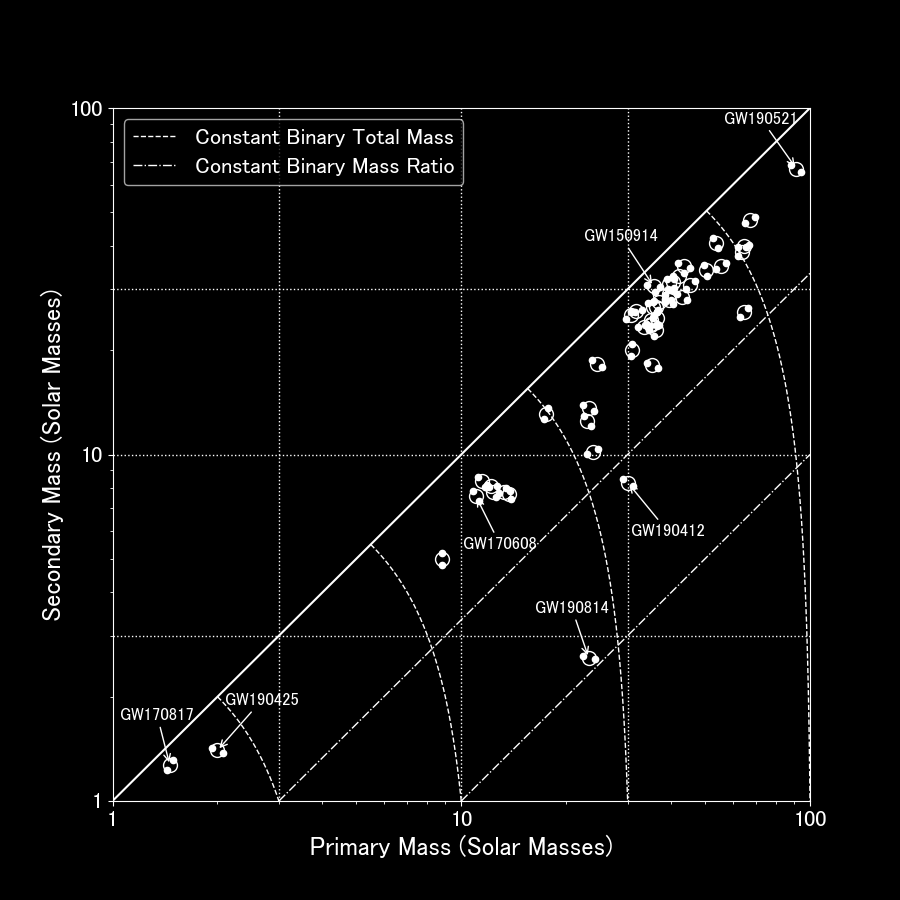 https://www.ligo.org/science/Publication-O3aPopulations/
Broad BBH population
Outliers .. ?
BNS detections
T. Dent - Compact binary merger rates
6
Astrophysical models vs. GW detections
Astrophysics modelling ⇒ expected merger   distribution over   redshift, masses,   spins, ...
Models do not predictindividual merger parameters
GW detections  ⇒   distribution ‘samples’
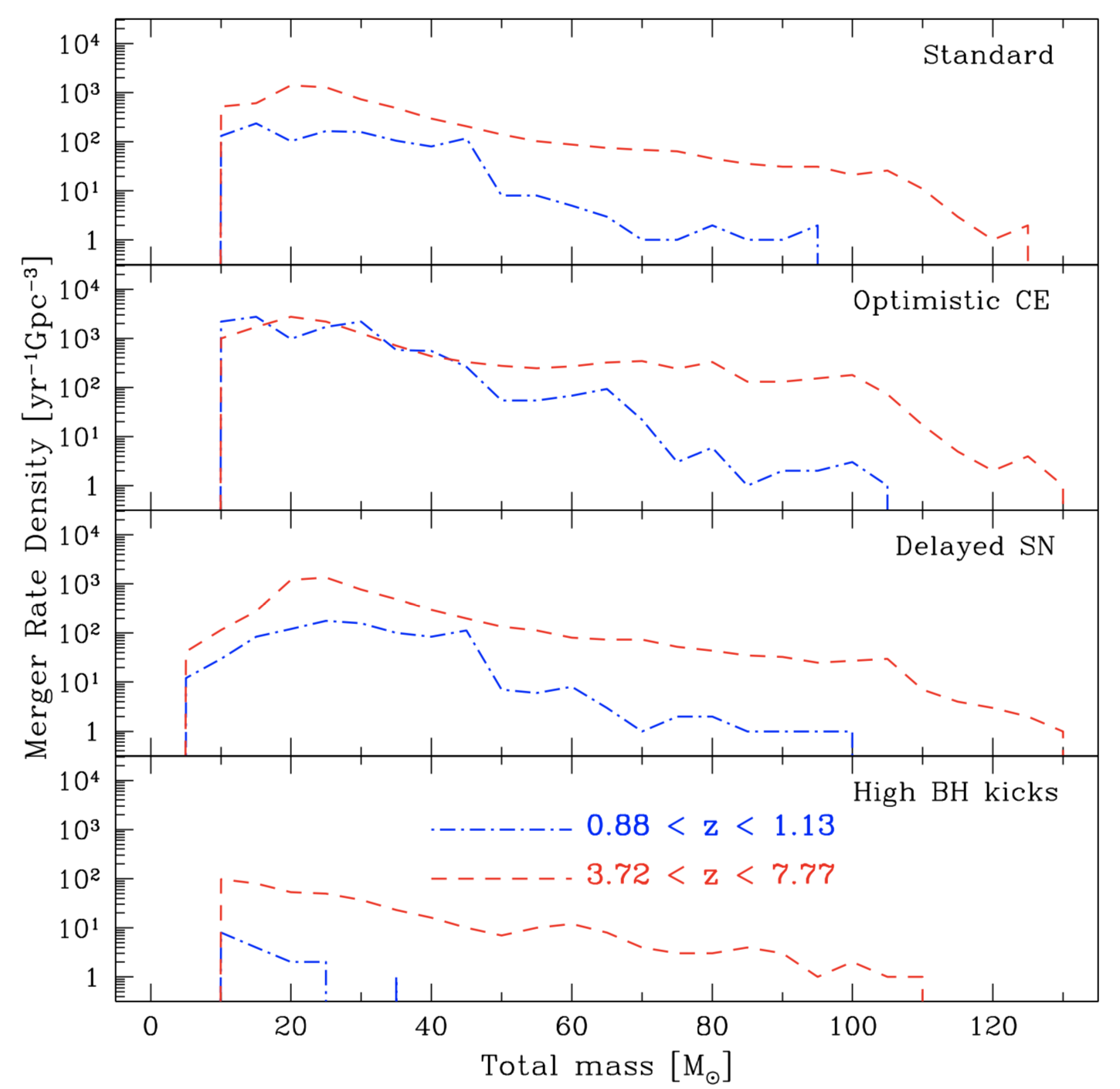 Dominik et al. Astrophys.J. 779 (2013) 72
T. Dent - Compact binary merger rates
7
Hazards of GW population analysis
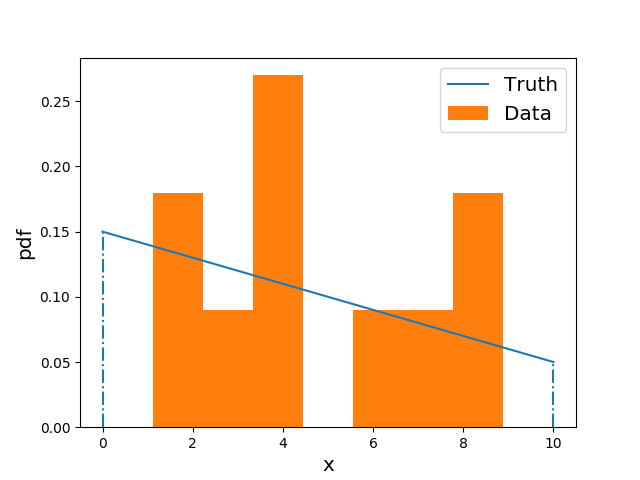 Low # statistics

Measurement error

Selection bias

Noise contamination
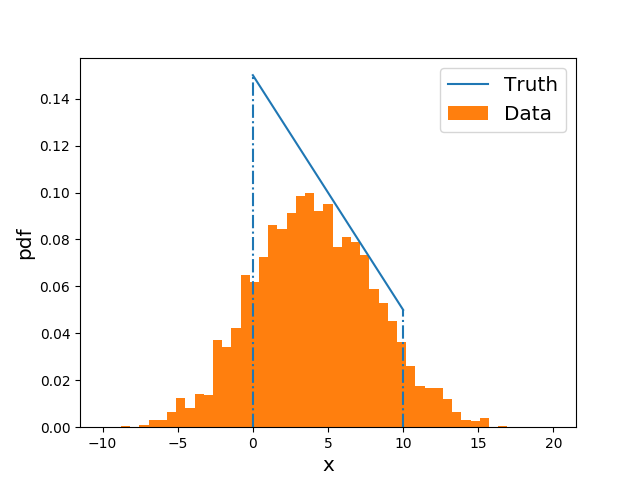 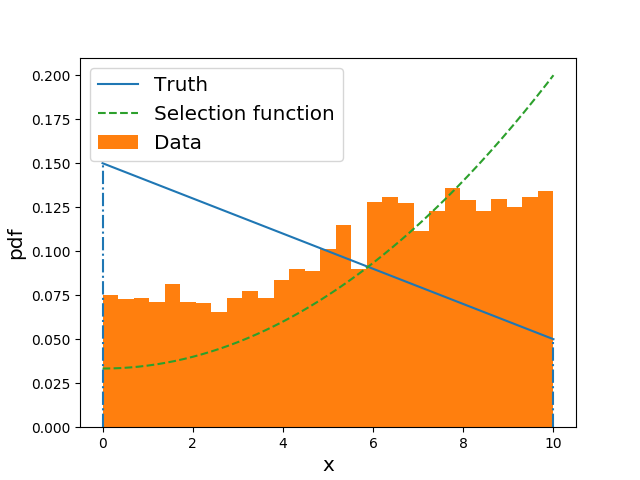 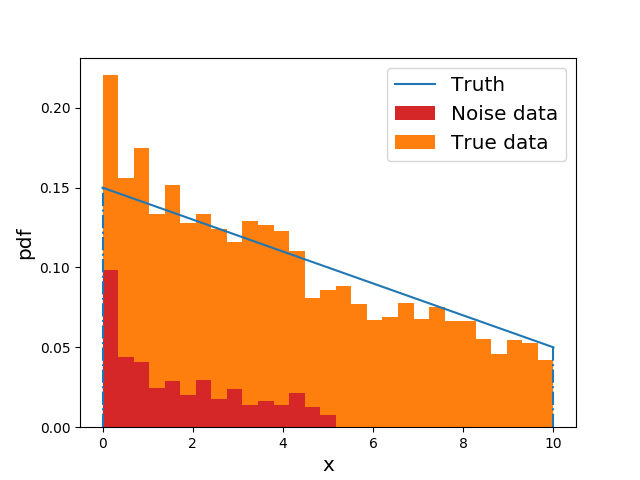 T. Dent - Compact binary merger rates
8
Strategies & solutions
Simplified / ‘straw man’ models
Bayesian hierarchical inference
Search sensitivity estimation

Search background estimation
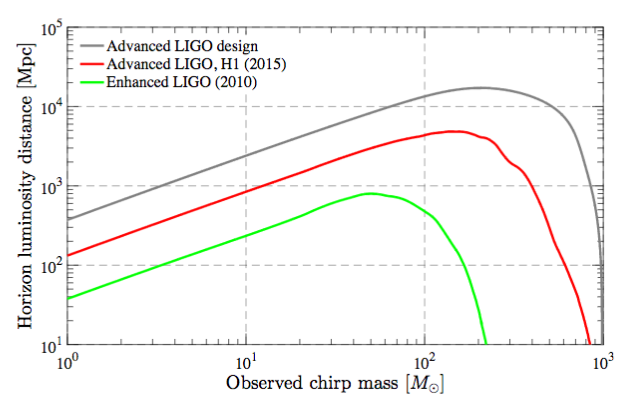 LIGO, Phys. Rev. D 93, 112004 (2016)
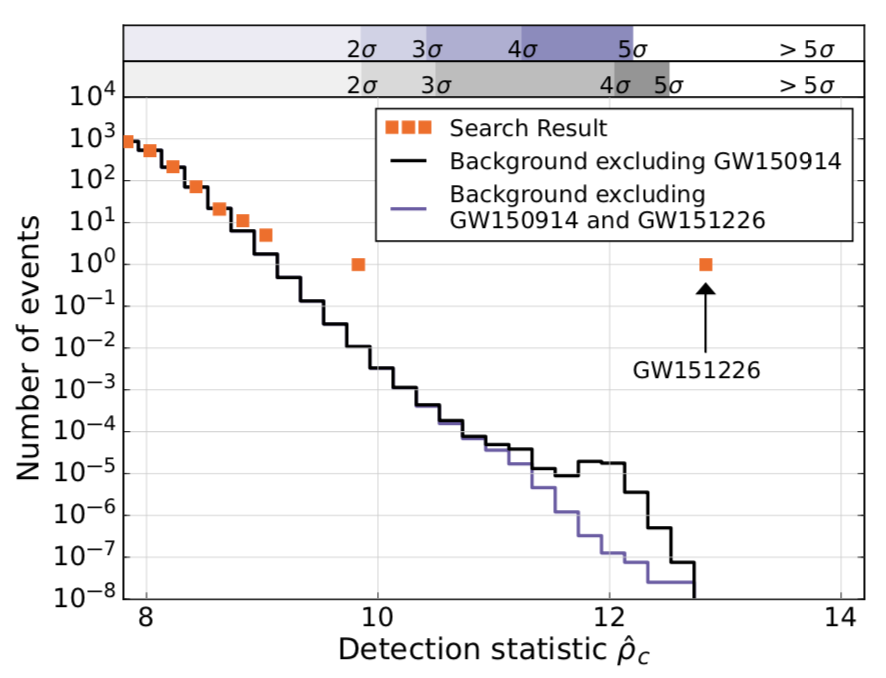 LVC, Phys.Rev.X 6 (2016) 4, 041015
T. Dent - Compact binary merger rates
9
Strategies & solutions
Simplified / ‘straw man’ models
in future we will have large # statistics
Bayesian hierarchical inference
Search sensitivity estimation

Search background estimation
T. Dent - Compact binary merger rates
10
Compact binary merger parameters
2 × mass
6 × spin 
3 × location (d/z, RA, dec)
3 × rotation (𝜄, 𝜙, 𝜑c)
Time of merger 𝑡c
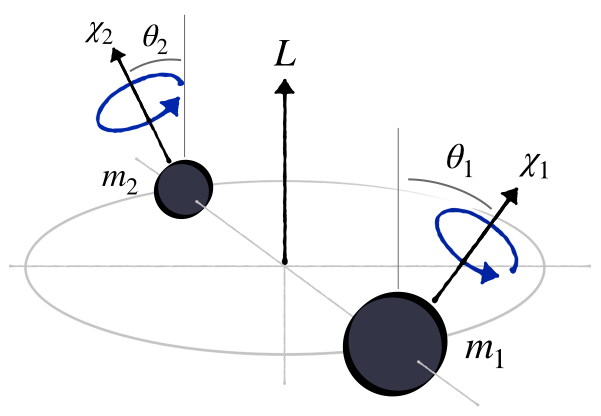 image credit : T. Callister
T. Dent - Compact binary merger rates
11
“Population properties of compact objects from [GWTC-2]”
Paper accepted, ApJLhttps://dcc.ligo.org/LIGO-P2000077/publichttps://arxiv.org/abs/2010.14533
Mass models & population properties
Spin models & population properties
Redshift dependence
Summary rate estimates
Outlier analysis
T. Dent - Compact binary merger rates
12
Mass models – power-law & beyond
Use simple ‘straw person’ models to describe data  (not derived from astro modelling !)





O1-O2 results : p(m1) consistent with truncated power law, p(m2|m1) consistent with power law
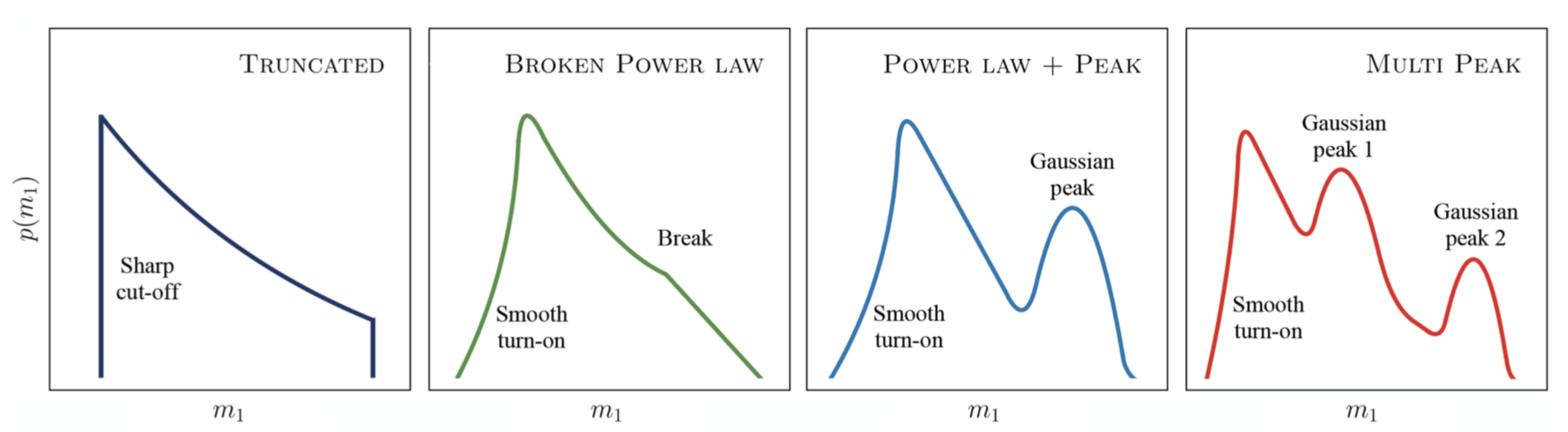 LVC, https://dcc.ligo.org/LIGO-P2000077/public
T. Dent - Compact binary merger rates
13
BH mass spectrum has feature(s) !
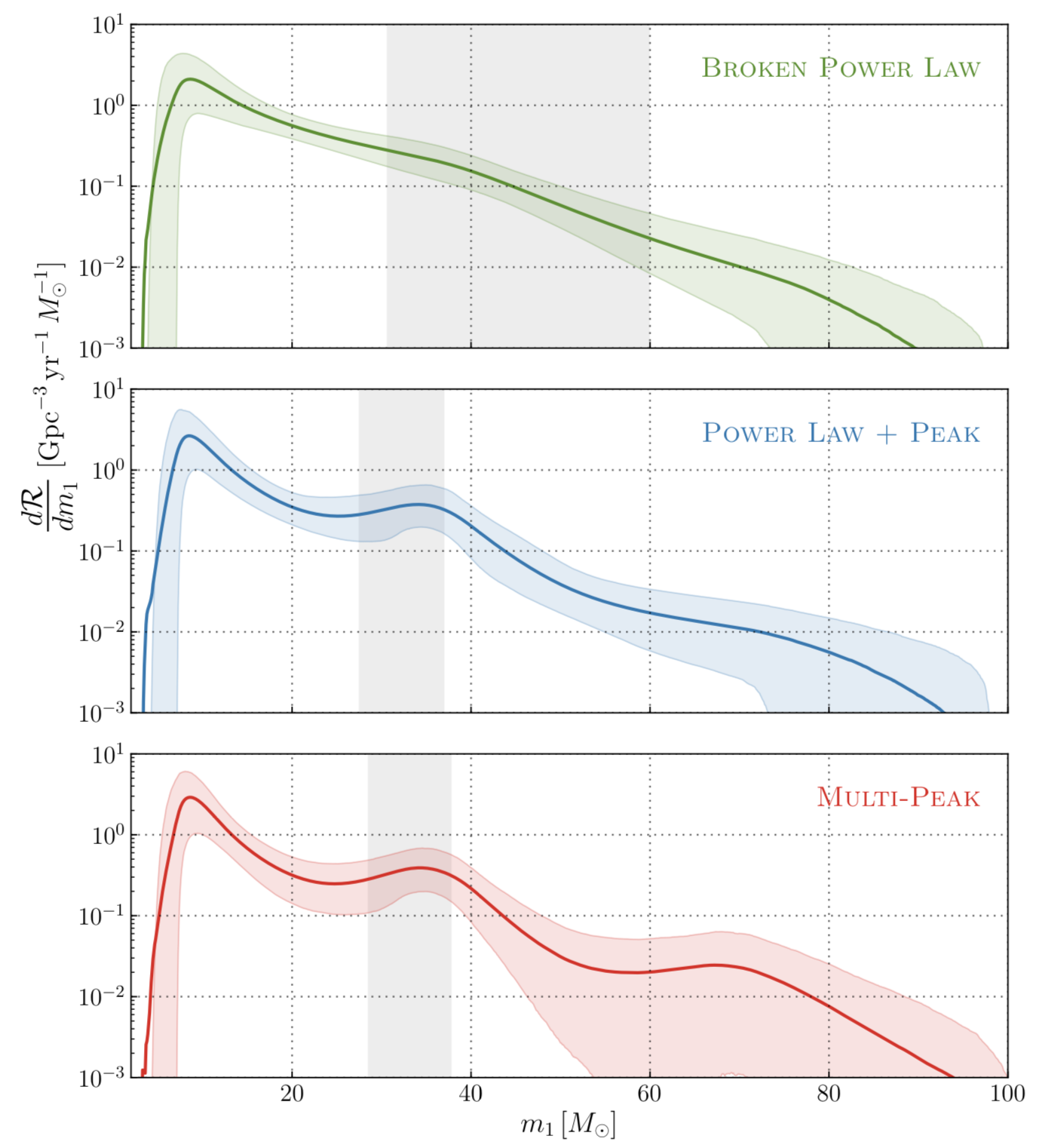 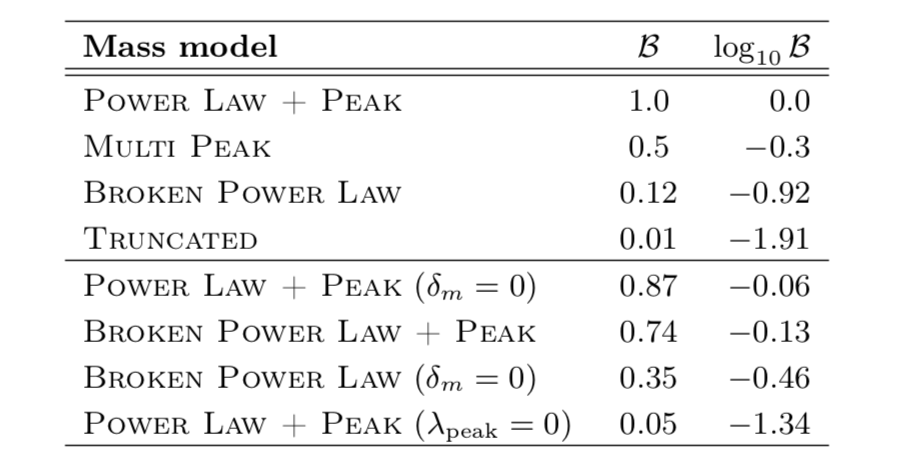 bla
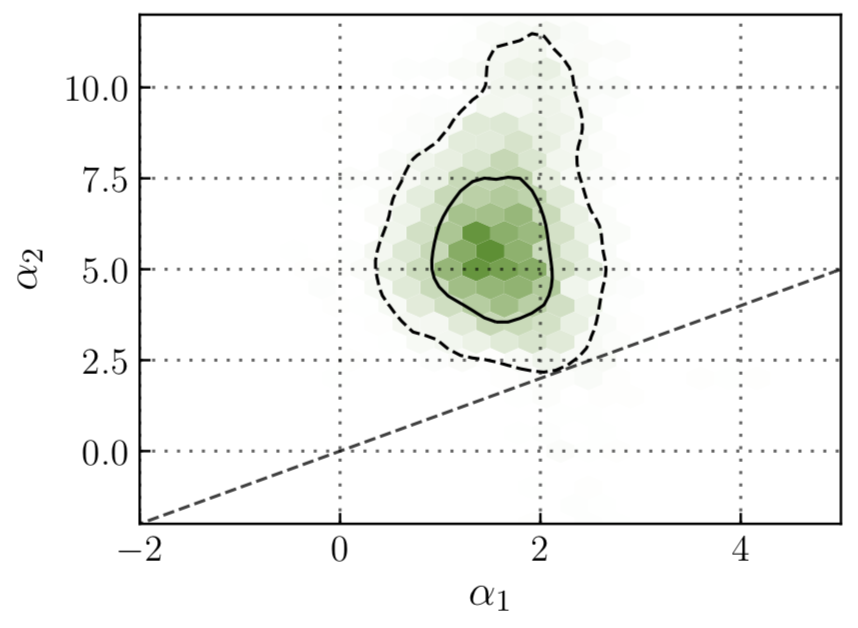 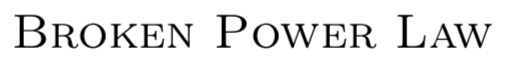 LVC, https://dcc.ligo.org/LIGO-P2000077/public
T. Dent - Compact binary merger rates
14
BH mass spectrum has feature(s) !
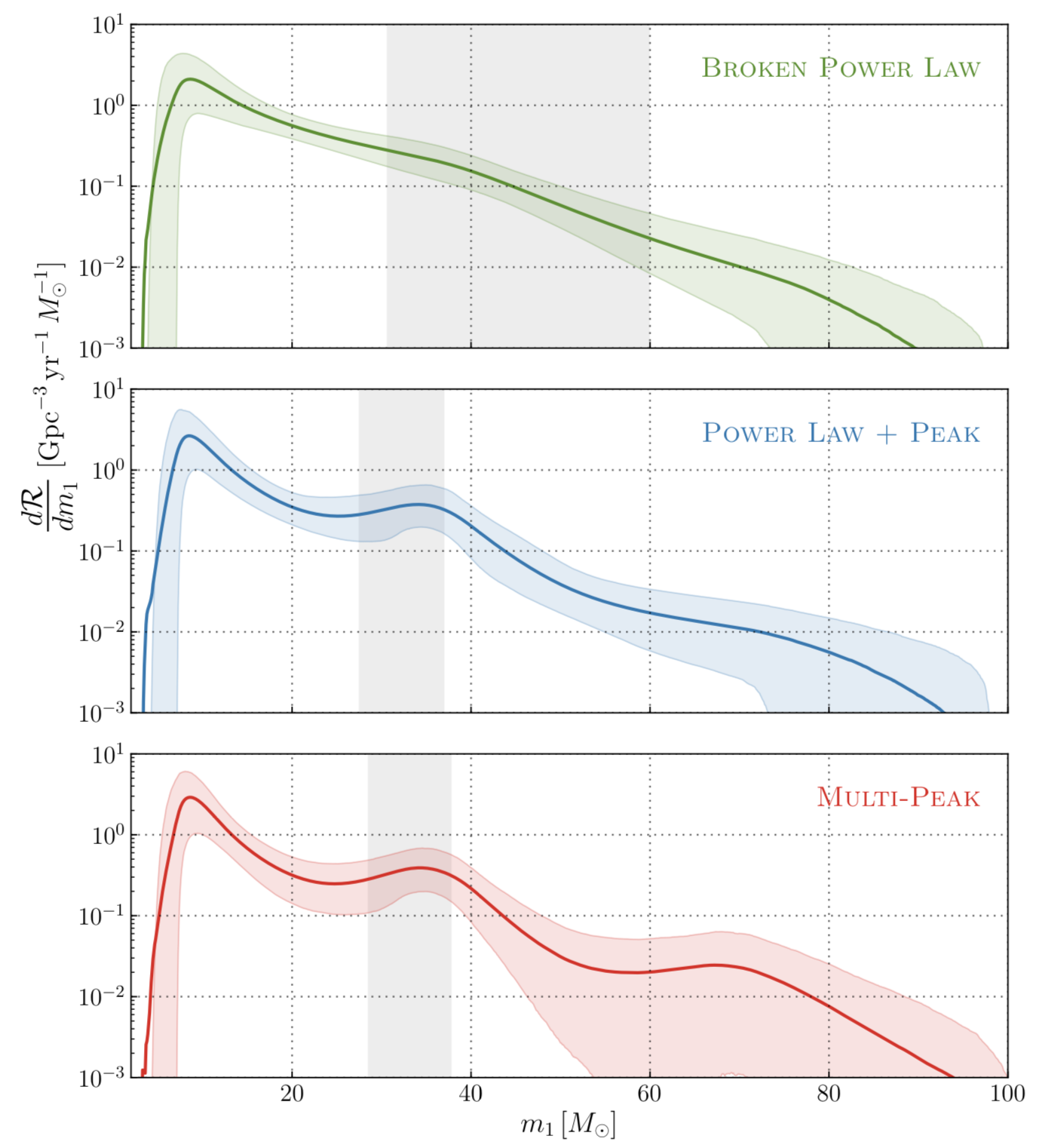 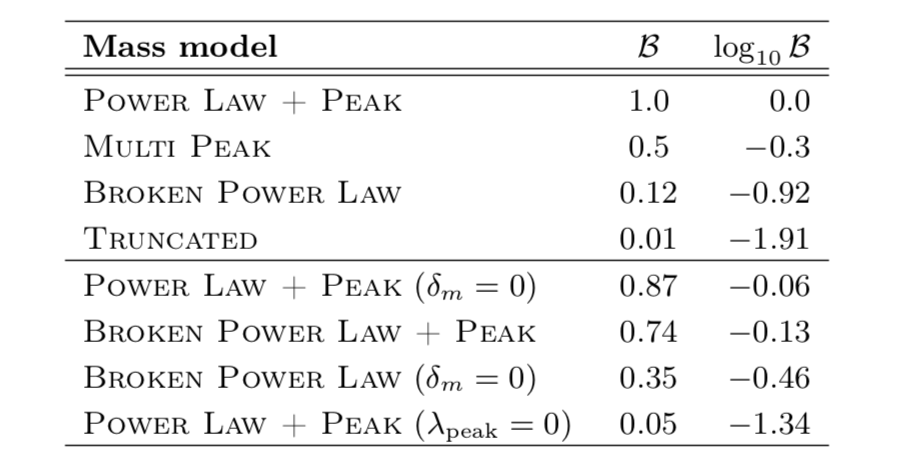 bla
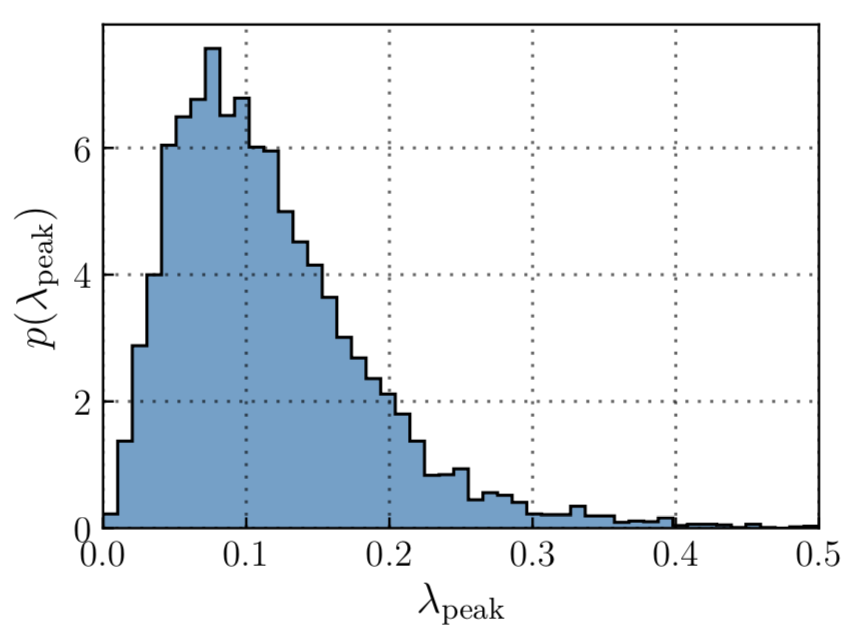 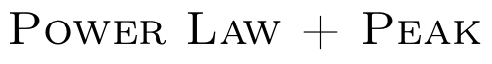 LVC, https://dcc.ligo.org/LIGO-P2000077/public
T. Dent - Compact binary merger rates
15
Mass spectrum parameters
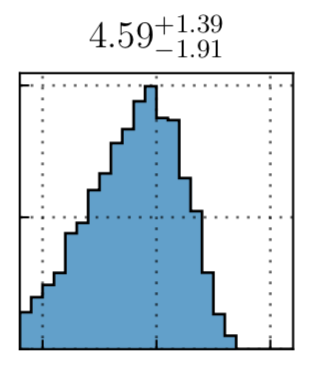 Minimum BH mass  not well determined
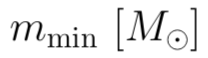 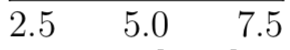 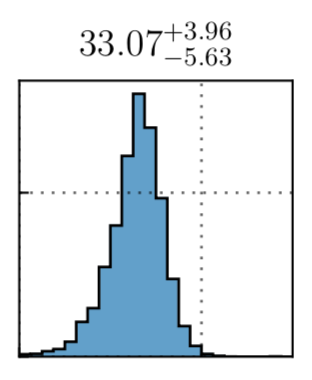 Gaussian peak centred @30-40 M☉
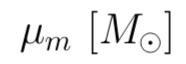 LVC, https://dcc.ligo.org/LIGO-P2000077/public
T. Dent - Compact binary merger rates
16
Mass spectrum parameters
Astrophysical interpretation  .. ?



Maximum mass >~70 M☉, large uncertainty
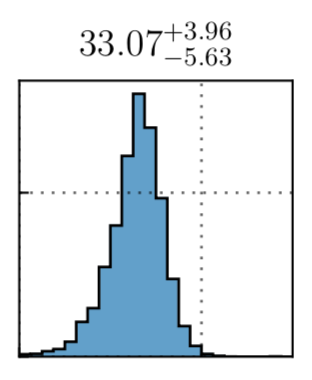 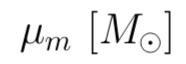 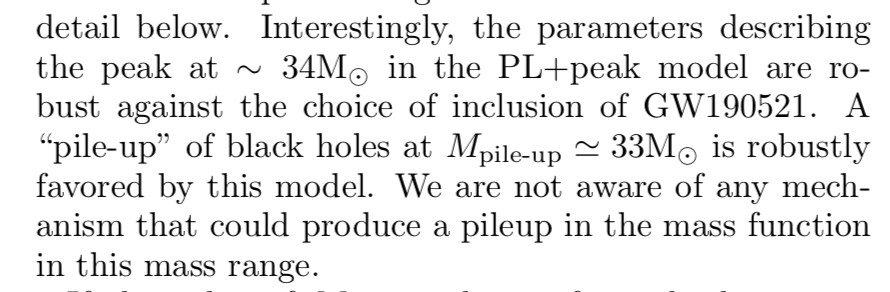 Baxter et al. arXiv:2104.02685
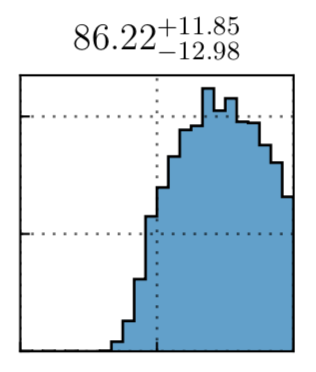 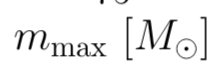 LVC, https://dcc.ligo.org/LIGO-P2000077/public
T. Dent - Compact binary merger rates
17
BH spin evidence
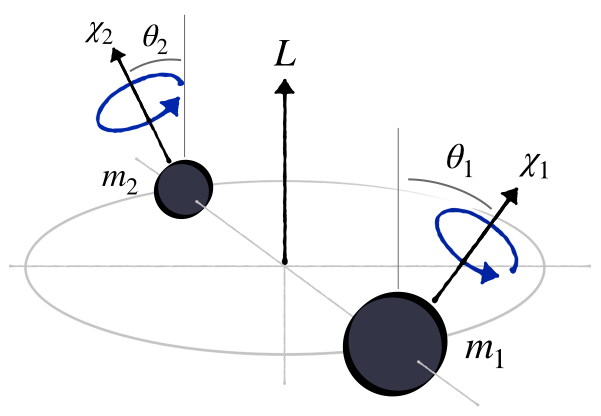 Spins affect GW signal in two ways
Orbit-aligned spins speed up or slow down inspiral

In-plane spins cause orbit to precess around total ang. mom.
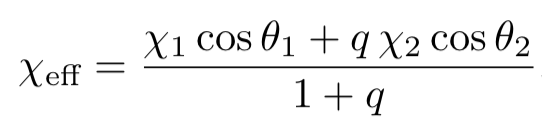 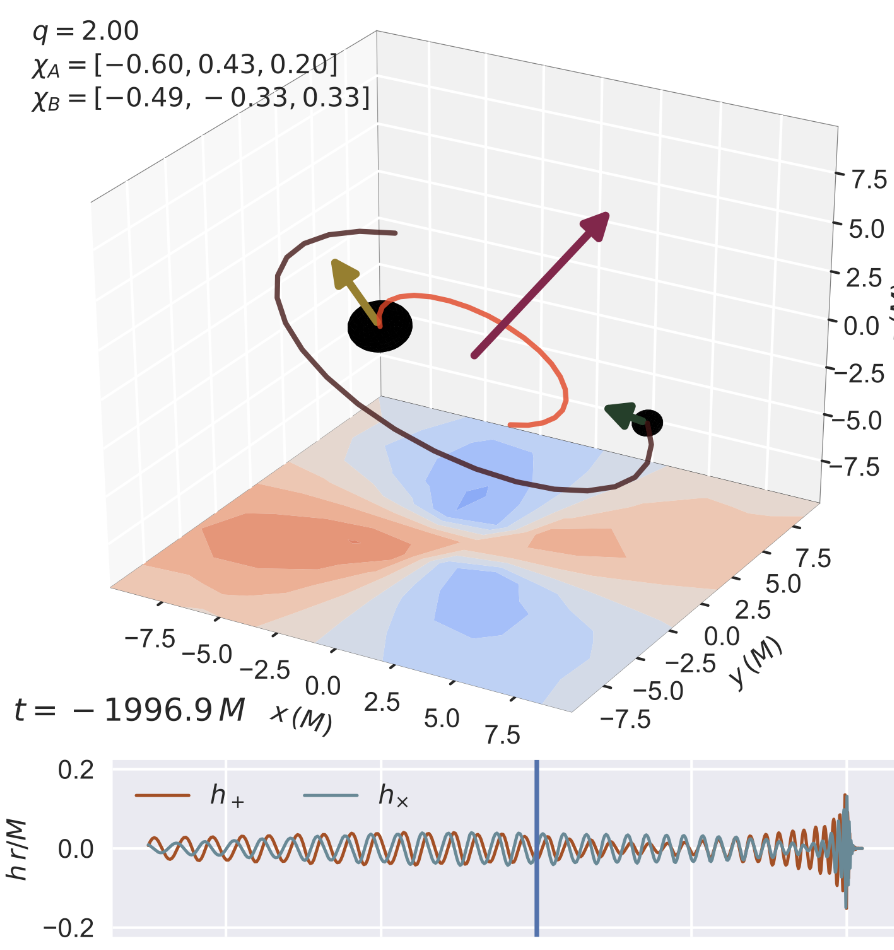 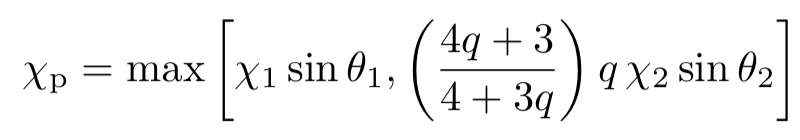 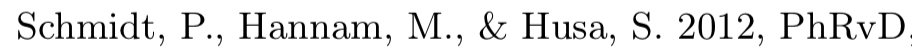 T. Dent - Compact binary merger rates
18
image credit: V. Varma
Spin magnitude / tilt inference
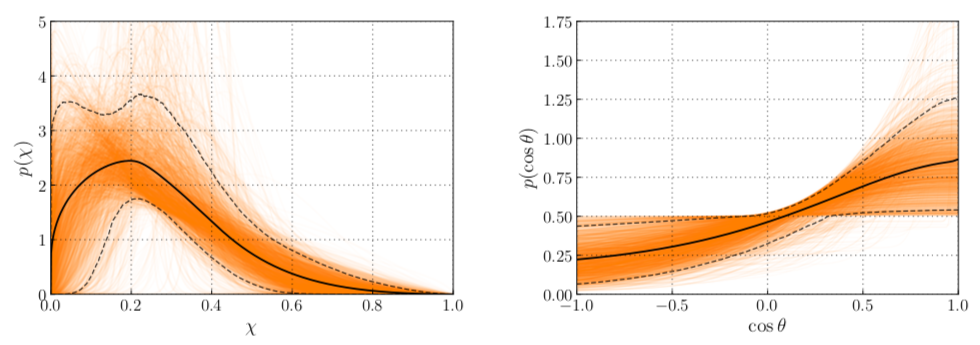 LVC, https://dcc.ligo.org/LIGO-P2000077/public
Mostly small but nonzero spins
Mostly small tilts (spins close to orbit-aligned) but some highly tilted / anti-aligned
T. Dent - Compact binary merger rates
19
Evidence for in-plane (precessing) spin
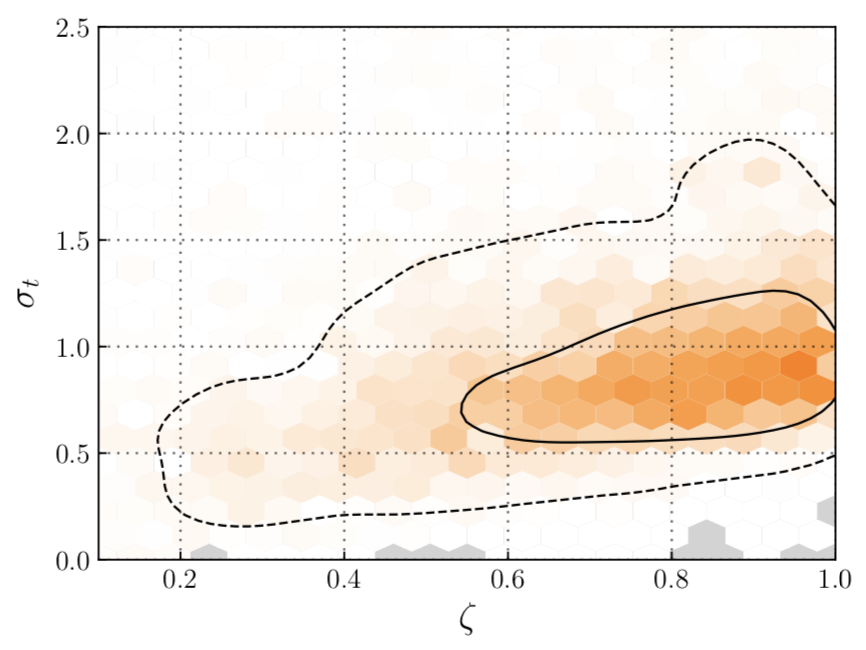 Width of cos(tilt) Gaussian
Fraction with preferentially aligned spins
LVC, https://dcc.ligo.org/LIGO-P2000077/public
No single binary merger has strong evidence for 𝜒p > 0
May be caused by BH formation kicks (isolated binaries)
or dynamical formation, or ...
T. Dent - Compact binary merger rates
20
Evidence for tilts beyond 90°
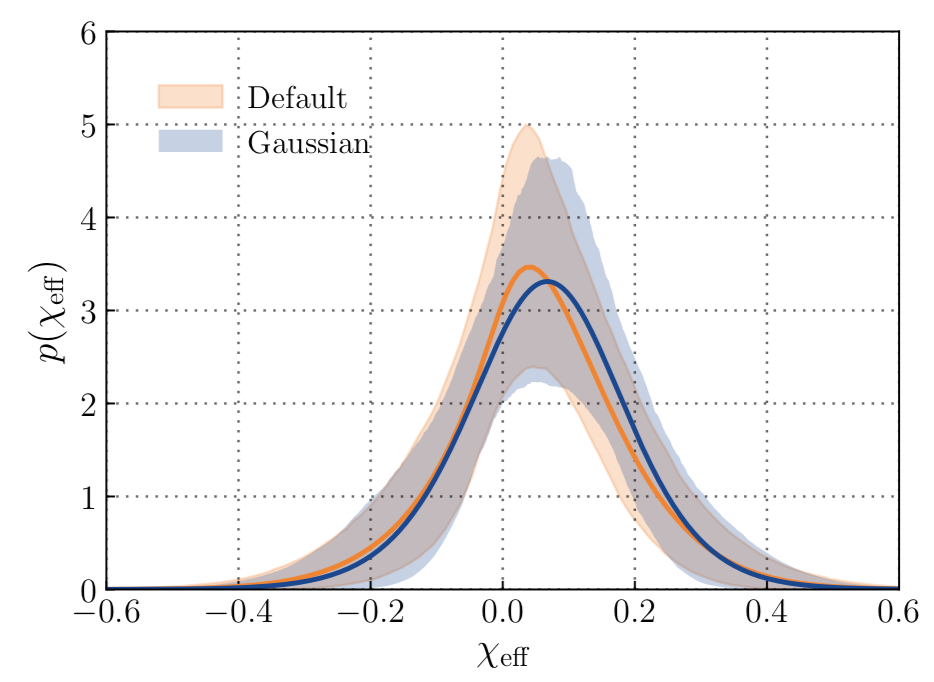 LVC, https://dcc.ligo.org/LIGO-P2000077/public
𝜒eff < 0 implies one or both spins anti-aligned with orbit
~12% to ~44% of binaries have such spins
Suggests more than 1 formation channel active eg Zevin et al. Astrophys.J. 910 (2021) 2, 152
T. Dent - Compact binary merger rates
21
Redshift evolution
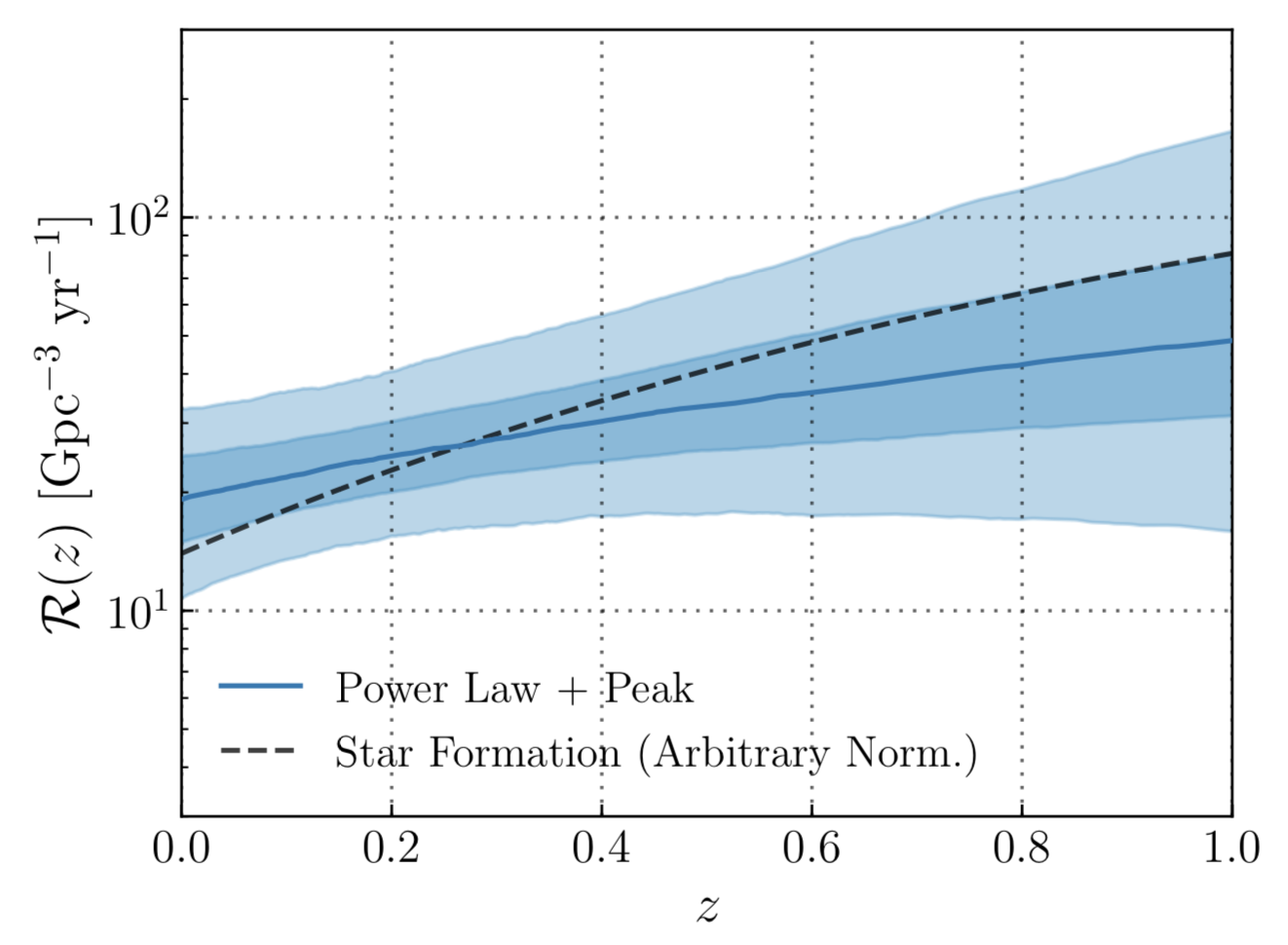 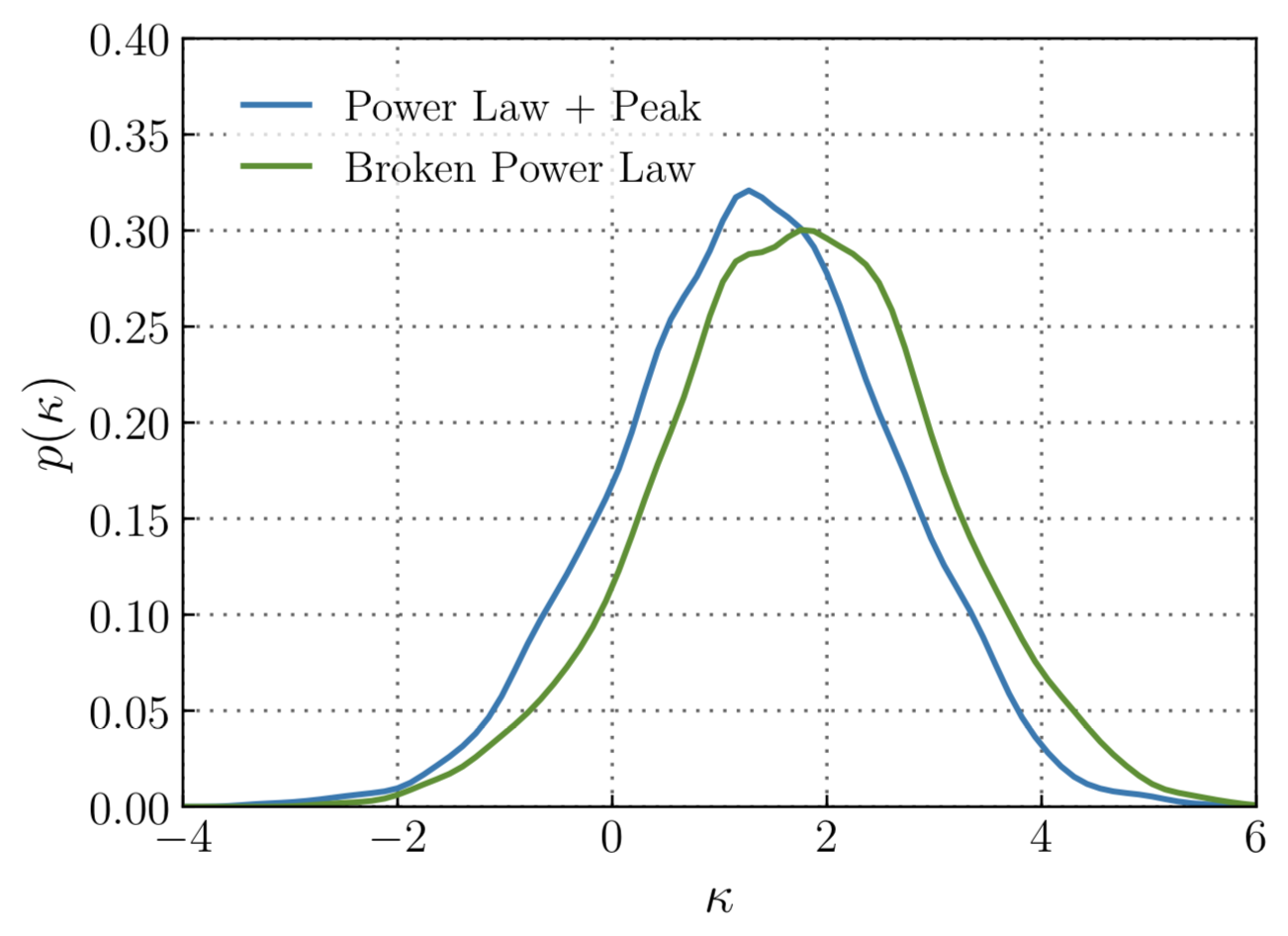 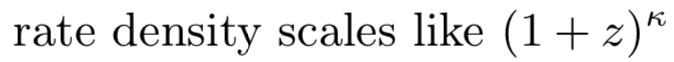 LVC, https://dcc.ligo.org/LIGO-P2000077/public
Comoving rate probably increases with z
Probably more slowly than M-D SFR ~(1+z)2.7
T. Dent - Compact binary merger rates
22
Merger rate summary
BBH rate (constant comoving) 
allowing redshift evolution 
BNS rate assuming masses uniform on (1,2.5) M☉

NSBH rate limit (O1-O2)
(90% credible, 1.4+5 M☉ systems)
to be updated with O3 data in upcoming publications
Other merger rate limits : IMBH, sub-solar mass, eccentric binaries ...
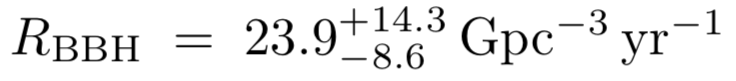 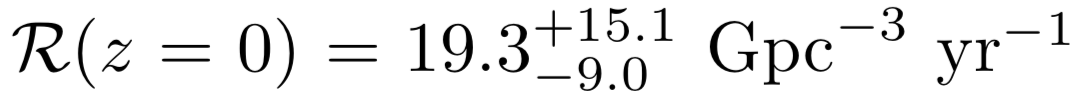 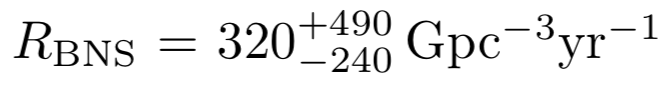 LVC, https://dcc.ligo.org/LIGO-P2000077/public
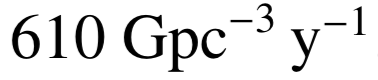 LVC, Phys. Rev. X 9, 031040 (2019)
LVC, Phys. Rev. D 100, 064064 (2019)
LVC, Phys. Rev. Lett. 123, 161102 (2019)
LVC, Astrophys. J. 883, 149 (2019)
T. Dent - Compact binary merger rates
23
Outlier analysis
Events with apparently ‘extreme’ mass parameters
Consider impact of population model (~prior) on measured event masses
Compare with most extreme expected event
Check if inferred population is consistent under inclusion/exclusion of event
T. Dent - Compact binary merger rates
24
GW190521 – the heaviest BBH
Masses (M☉) 
remnant is first directly detected IMBH

Apply population prior to mass measurement(Power-law Peak)

BBH distribution with/without event consistent
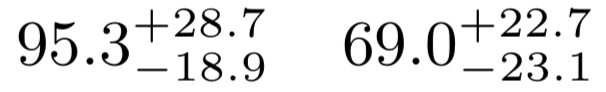 LVC, Phys.Rev.Lett. 125 (2020) 10, 101102& Astrophys.J.Lett. 900 (2020) 1, L13
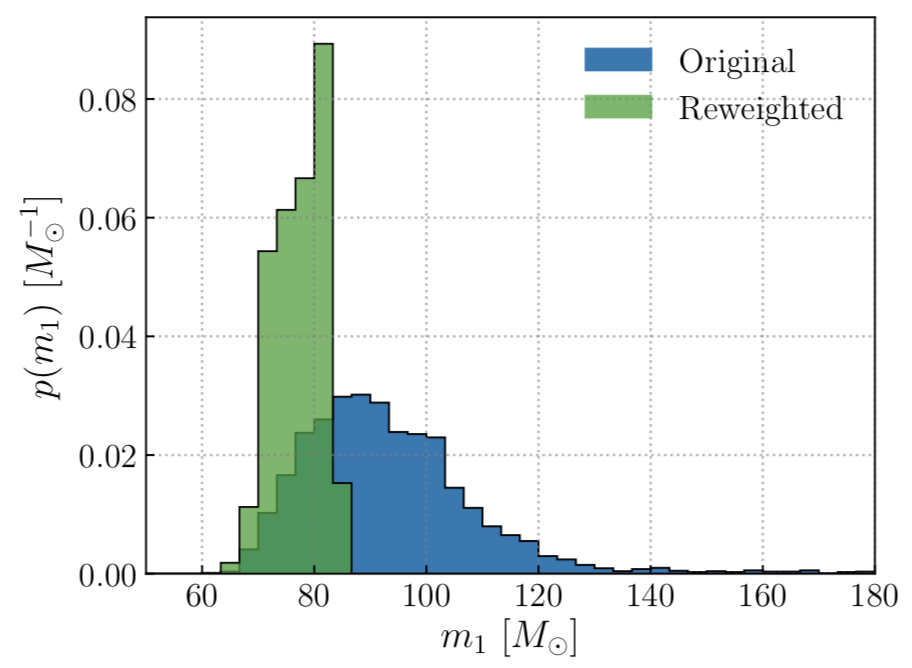 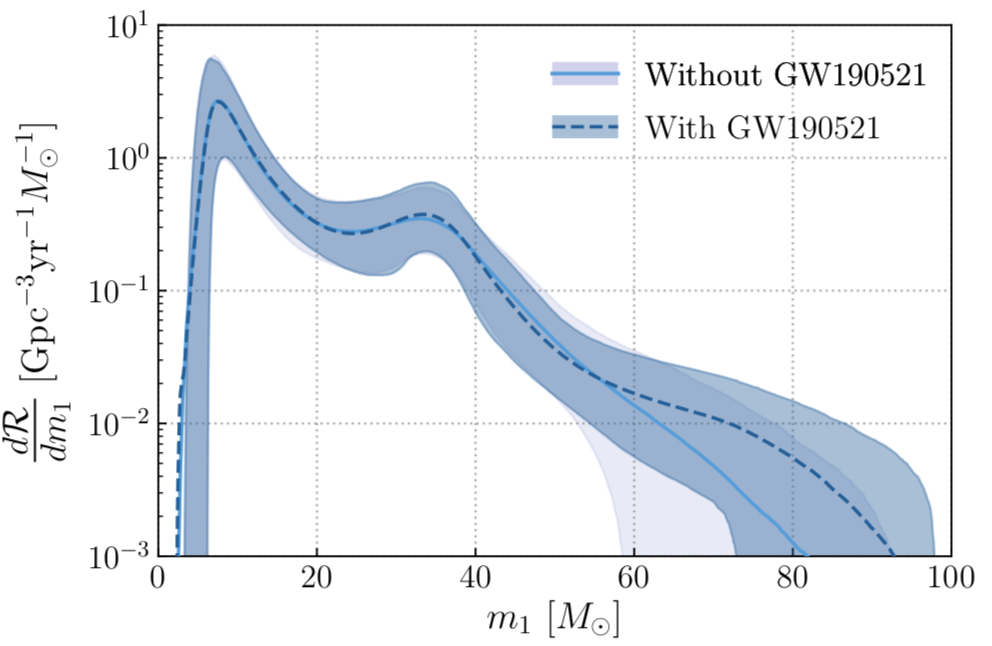 LVC, https://dcc.ligo.org/LIGO-P2000077/public
T. Dent - Compact binary merger rates
25
GW190814 – the ‘mystery object’
Primary ~23 M☉ BH, secondary 
Either super-heavy NS or super-light BH
					LVC, Astrophys.J.Lett. 896 (2020) 2, L44
Clear outlier in secondary mass & mass ratio
Probability <0.02% of seeing as small a m2 or m2/m1 over 45 events
Indicates potential origindistinct from BBH population
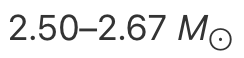 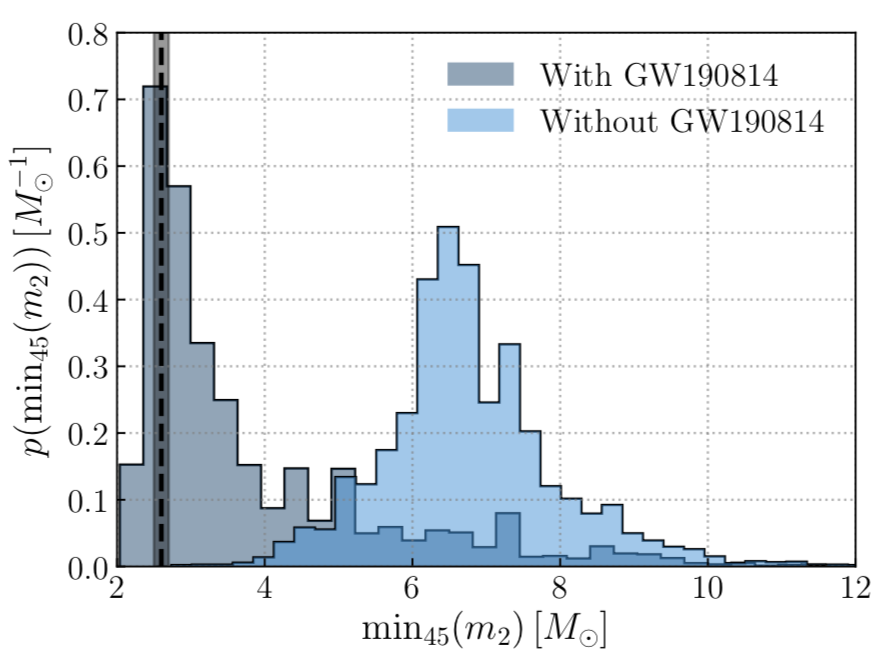 LVC, https://dcc.ligo.org/LIGO-P2000077/public
T. Dent - Compact binary merger rates
26
Summary & outlook
Detections up to O3a : ‘large’ BBH populationbut so far only hints at astrophysical features
Excess of BBH with mass around 33 M☉
Binary spins are not all orbit-aligned !
2 BNS ⇒ not yet a ‘population’
GW190814 challenges usual classifications
O3b : 5 more months at ~equal sensitivity
O4 : 2022+, with KAGRA : watch this space !
T. Dent - Compact binary merger rates
27
LVC public data products
GW Open Science Center data on GWTC-2


Data release : population model samples, notebookto reproduce figures
https://www.gw-openscience.org/eventapi/html/GWTC-2/
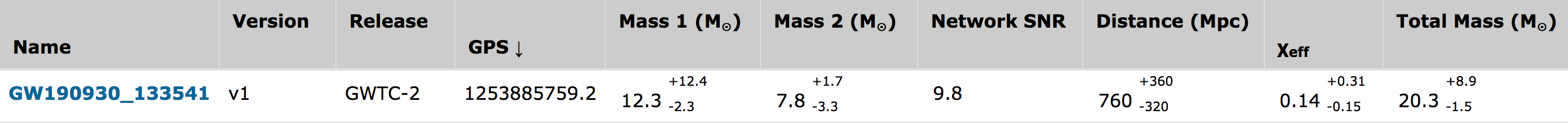 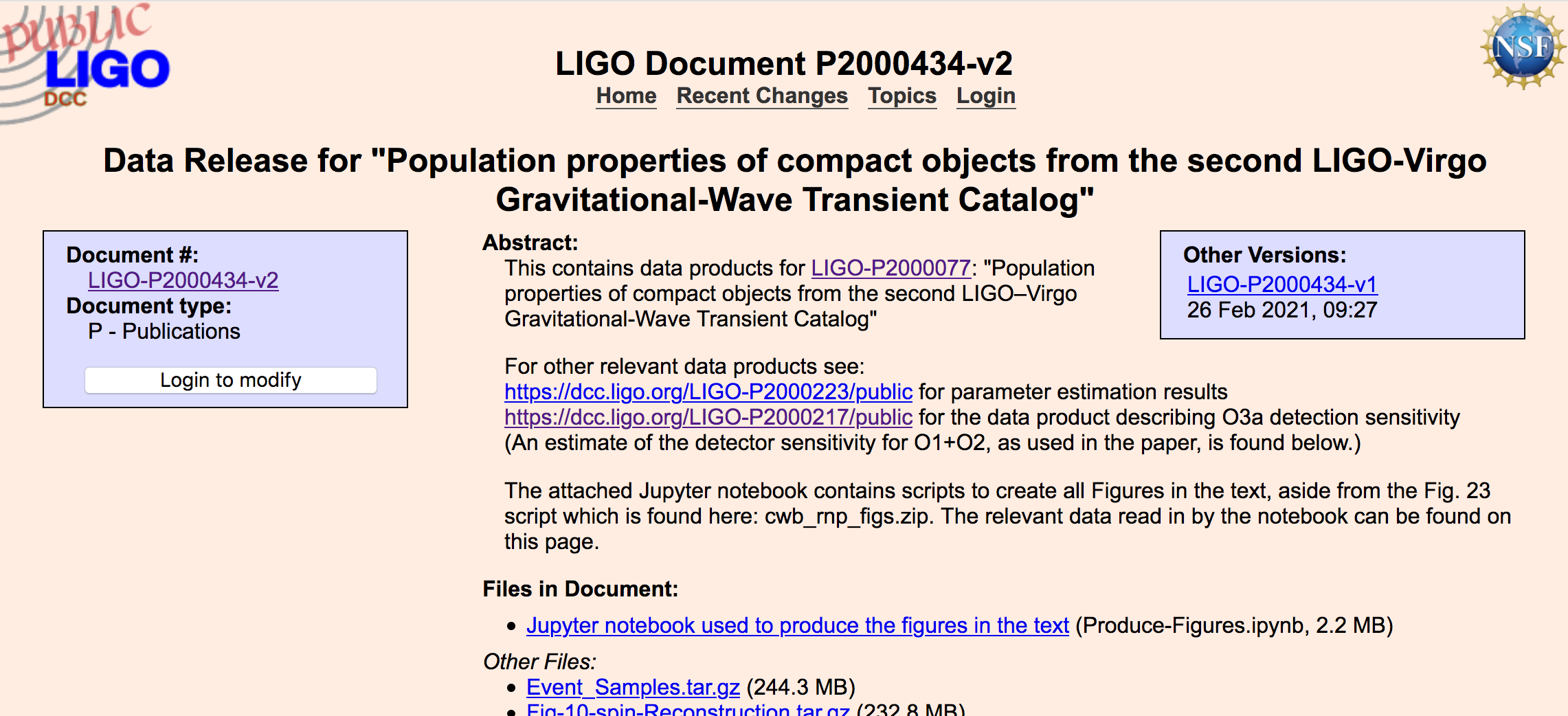 https://dcc.ligo.org/LIGO-P2000434/public
T. Dent - Compact binary merger rates
28
Related Rate/Pop talks
Daniel Wysocki - Compact binary populations following O3a
Maya Fishbach - Cecilia Payne-Gaposchkin Award Finalist (2021): LIGO-Virgo's Biggest Black Holes and the Mass Gap
Vicky Kalogera - Filling in the Mass Gap: GW190814
Philippe Landry - Distinguishing the Nature of the Lighter Compact Object in the Binary Merger GW190814
Gayathri V. - The Heaviest Black Holes of LIGO/Virgo
Brendan O’Brien - LIGO-Virgo binary black holes in the pair-instability mass gap
Salvatore Vitale - New spin on LIGO-Virgo binary black holes
Vijay Varma - Constraining recoil kicks for LIGO-Virgo binary black hole populations
Javier Roulet - Characterizing the Population of Binary Black Holes with Detections of Arbitrary Significance
Nicholas DePorzio - Distinguishing Black Hole Binary Formation Channels With Eccentricity Measurements and Other New Gravity Wave Probes
T. Dent - Compact binary merger rates
29
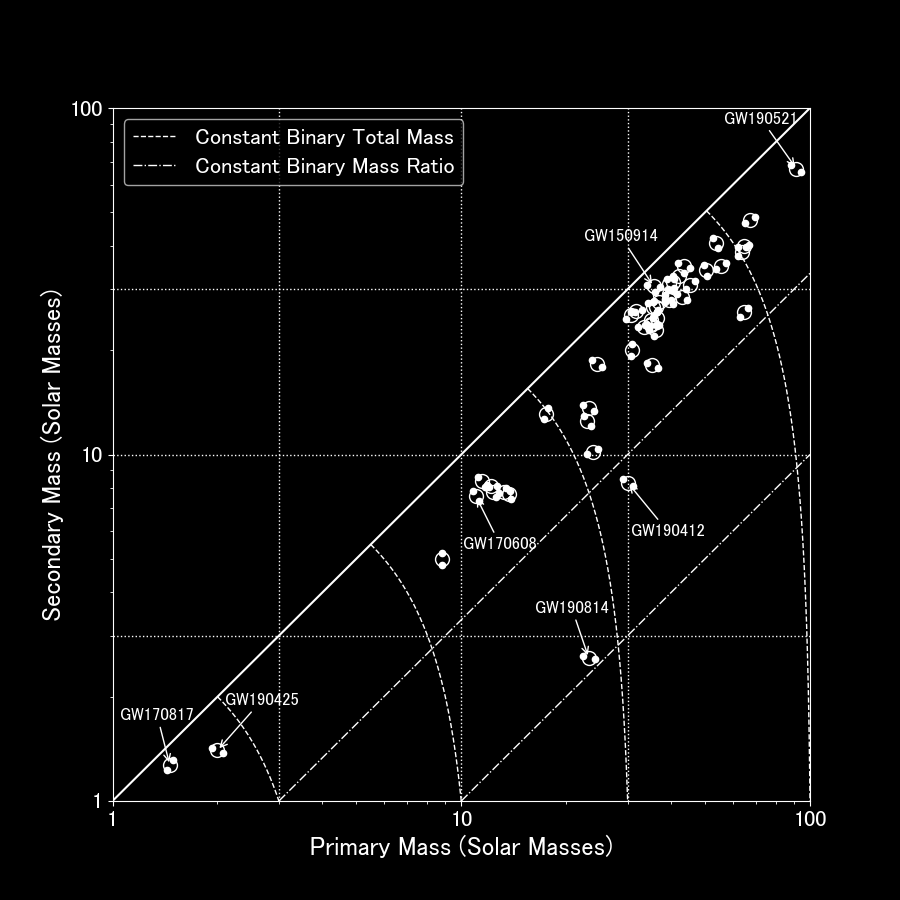 Ready for your Questions
T. Dent - Compact binary merger rates
30
This material is based upon work supported by NSF’s LIGO Laboratory which is a major facility fully funded by the National Science Foundation.
Backup slides
T. Dent - Compact binary merger rates
31
PowerLaw + Peak parameters
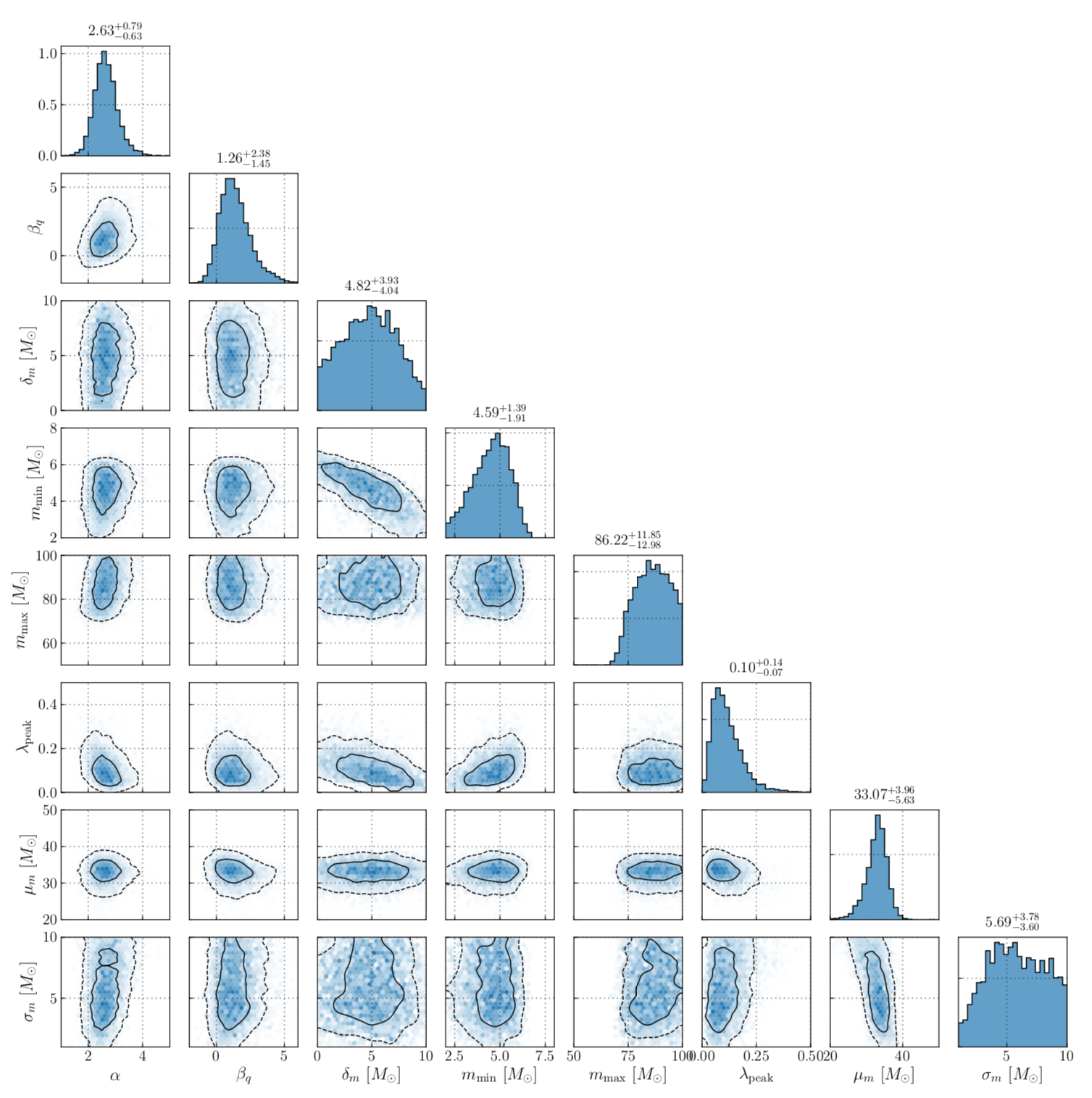 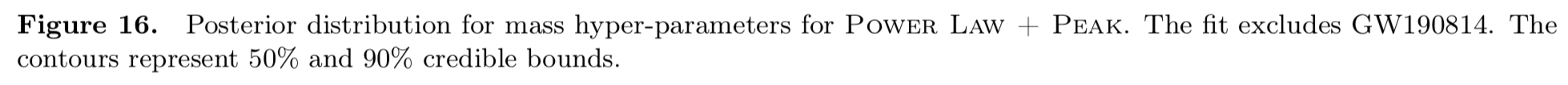 LVC, https://dcc.ligo.org/LIGO-P2000077/public
T. Dent - Compact binary merger rates
32
‘Default’ spin model parameters
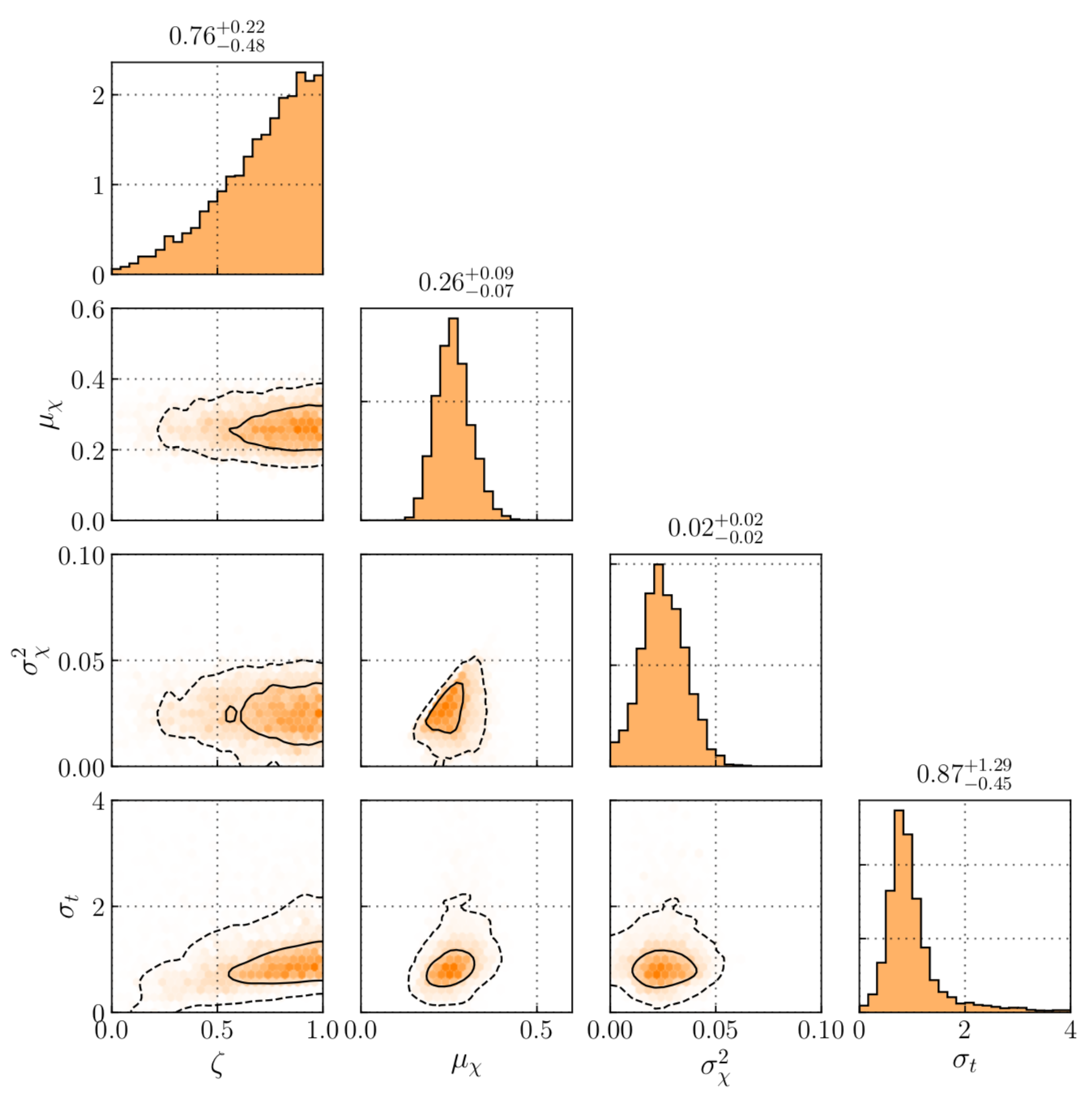 LVC, https://dcc.ligo.org/LIGO-P2000077/public
T. Dent - Compact binary merger rates
33
‘Default’ spin model
Model spin magnitudes as Beta

Tilts (cos 𝛳) described by mixture : 𝜁 * truncated Gaussian +  (1 -  𝜁 ) * uniform
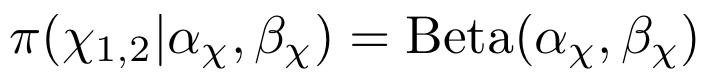 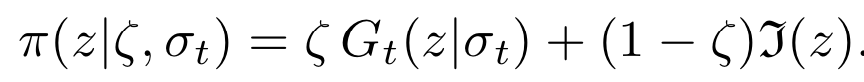 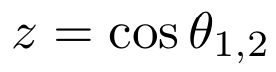 T. Dent - Compact binary merger rates
34
‘Multi Spin’ parameters
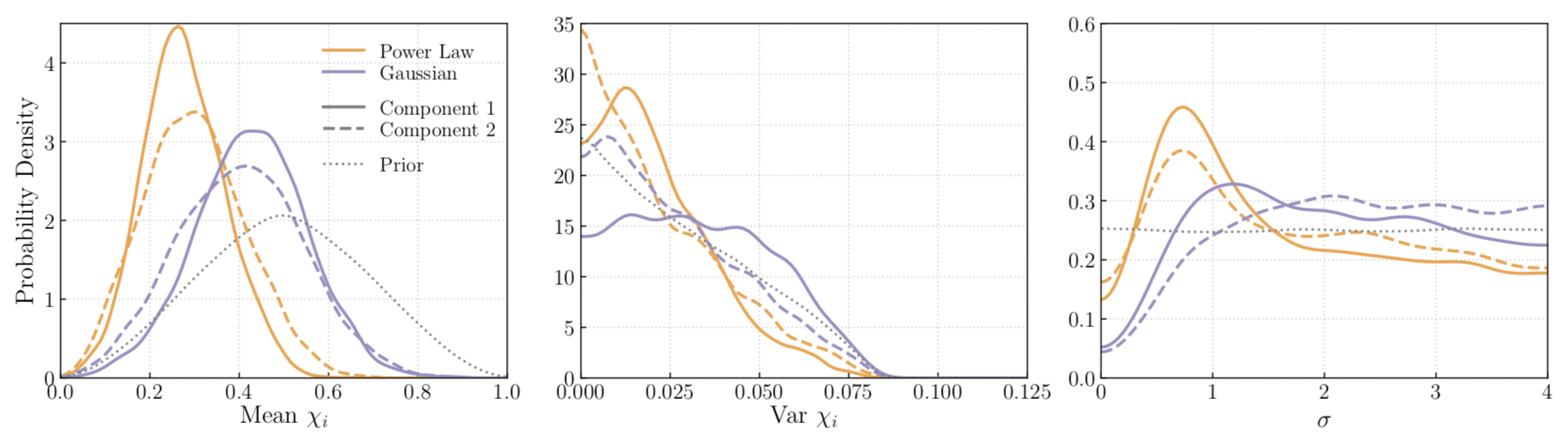 LVC, https://dcc.ligo.org/LIGO-P2000077/public
Investigate whether spin properties depend on mass
Also allow secondary spin to differ from primary
Trends but no conclusive evidence
T. Dent - Compact binary merger rates
35
GW190814 masses
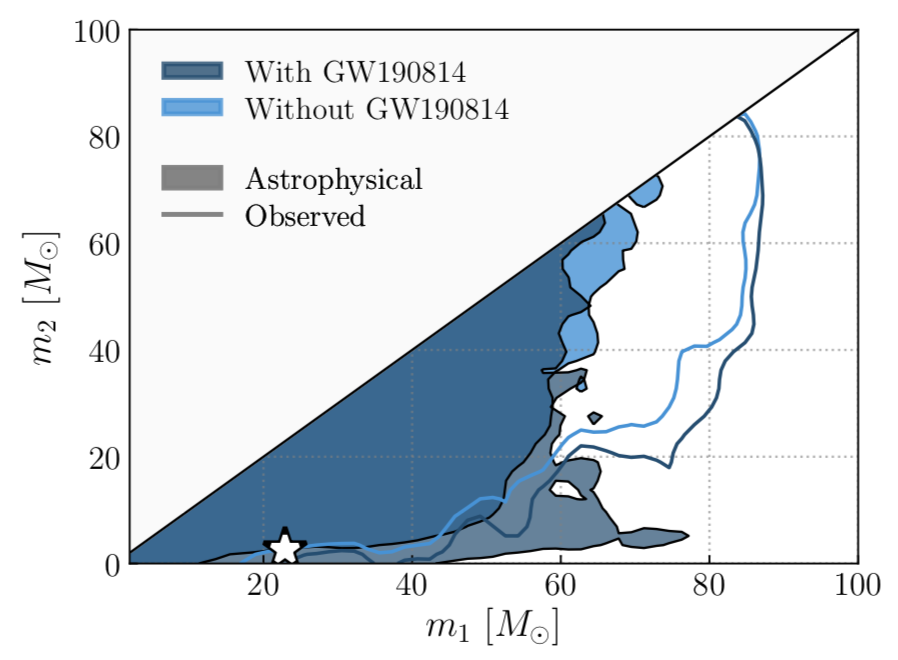 LVC, https://dcc.ligo.org/LIGO-P2000077/public
m1-m2 values outside region covering expected detections (99%)
T. Dent - Compact binary merger rates
36